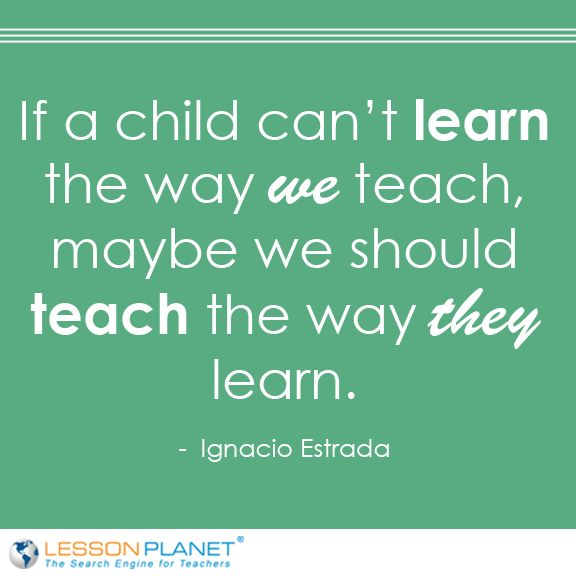 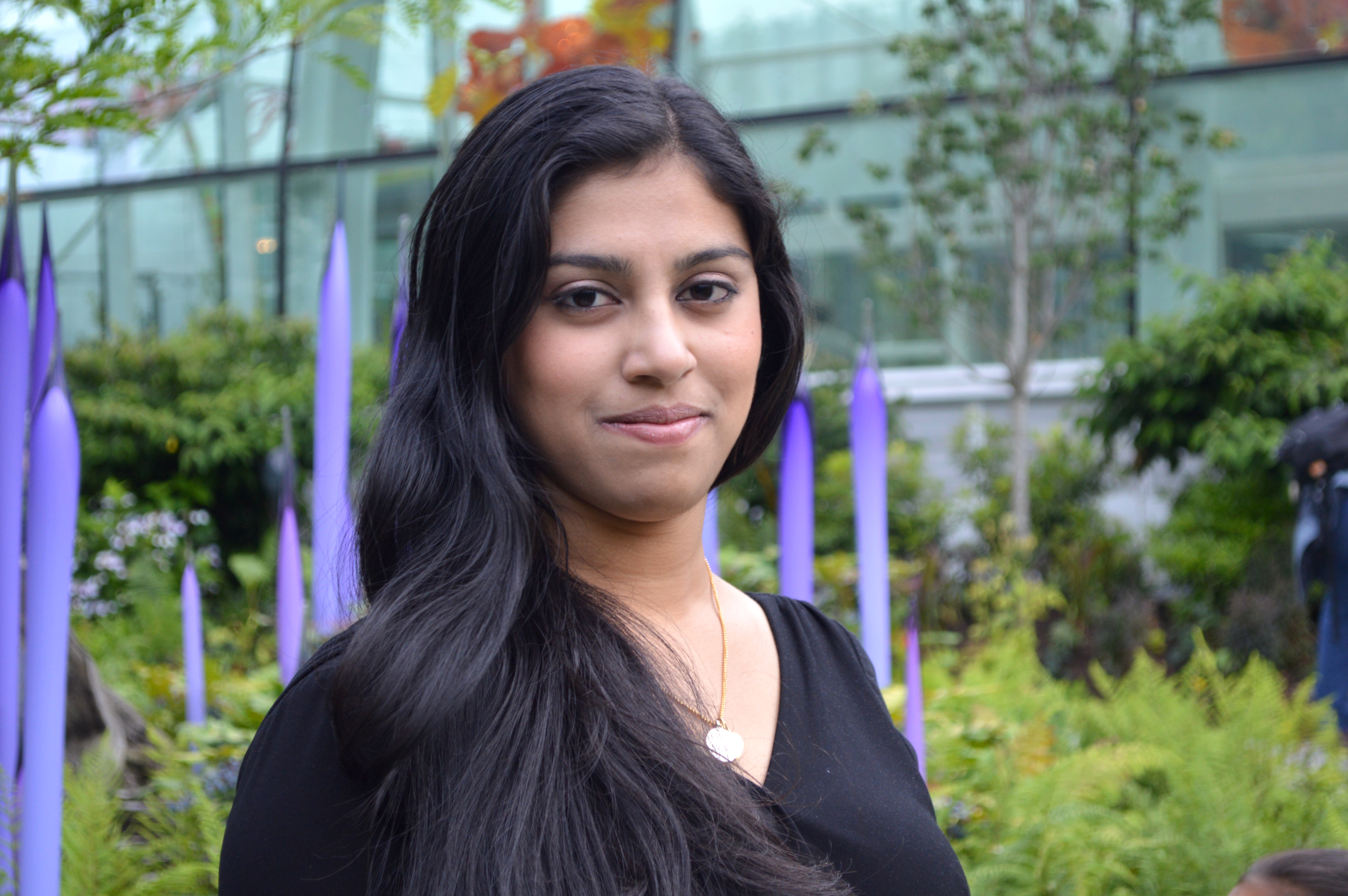 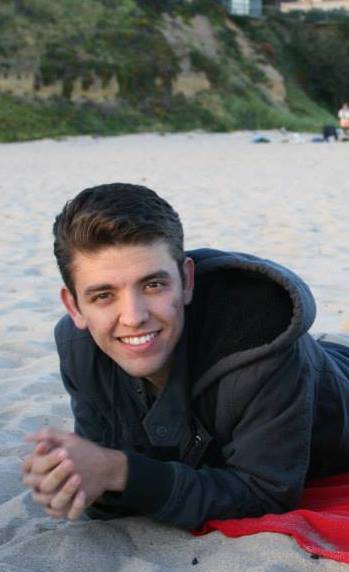 Gerardo Sanz
Priyanka Rao
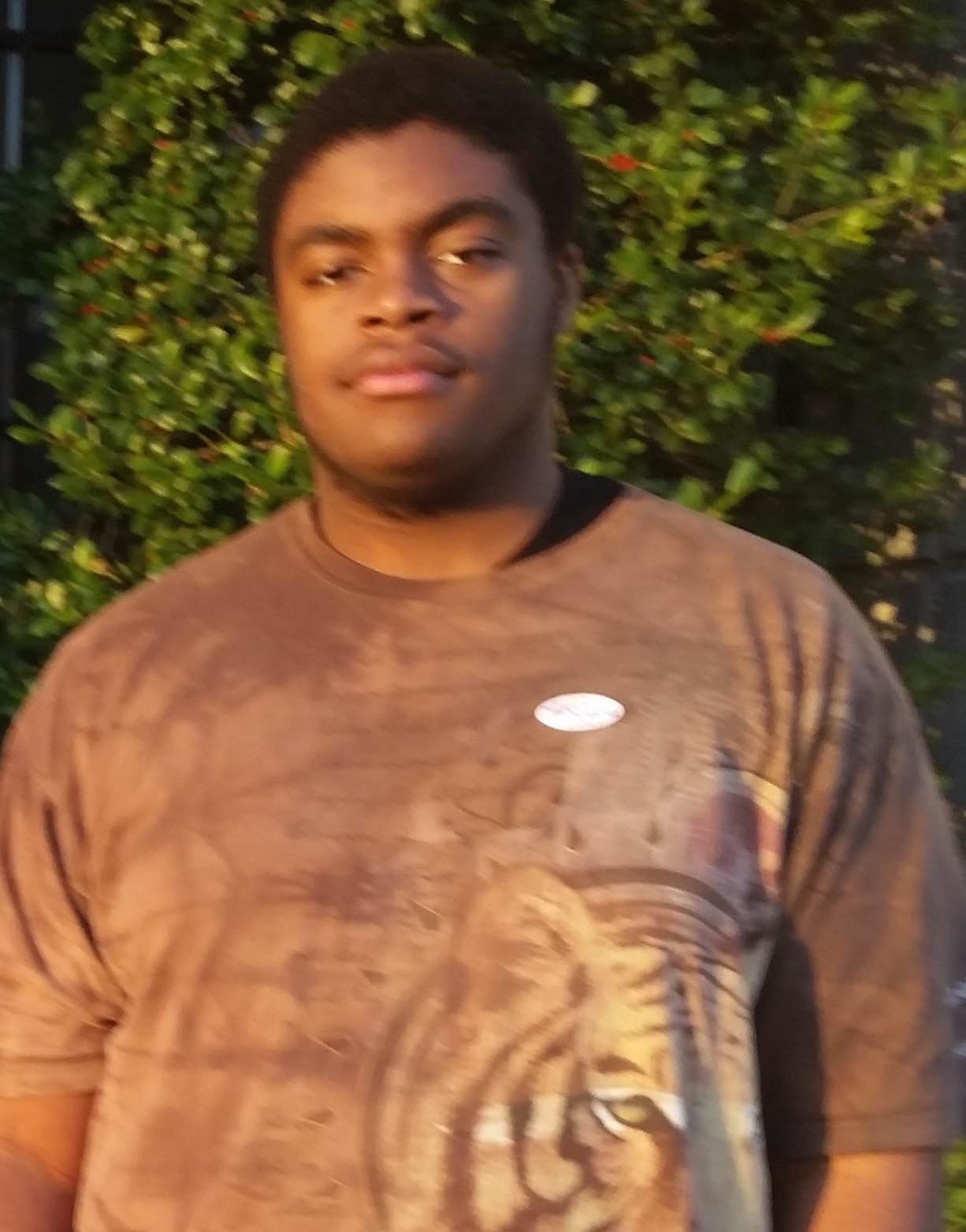 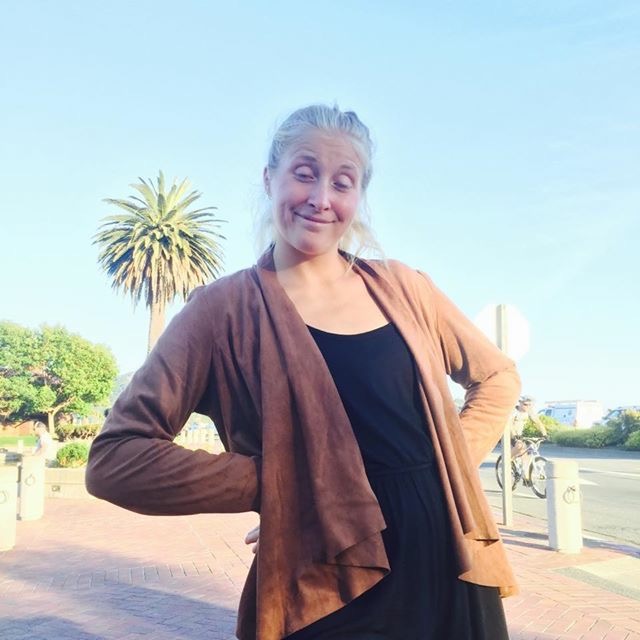 Ikechi Akujobi
Filippa Karrfelt
Project Perfect
Team EduConnect
Presenter: Priyanka Rao
Solution
Problem
Teachers and students find it time-consuming and difficult to successfully create and complete class projects.
A tablet app that streamlines class projects from teacher creation to student submission
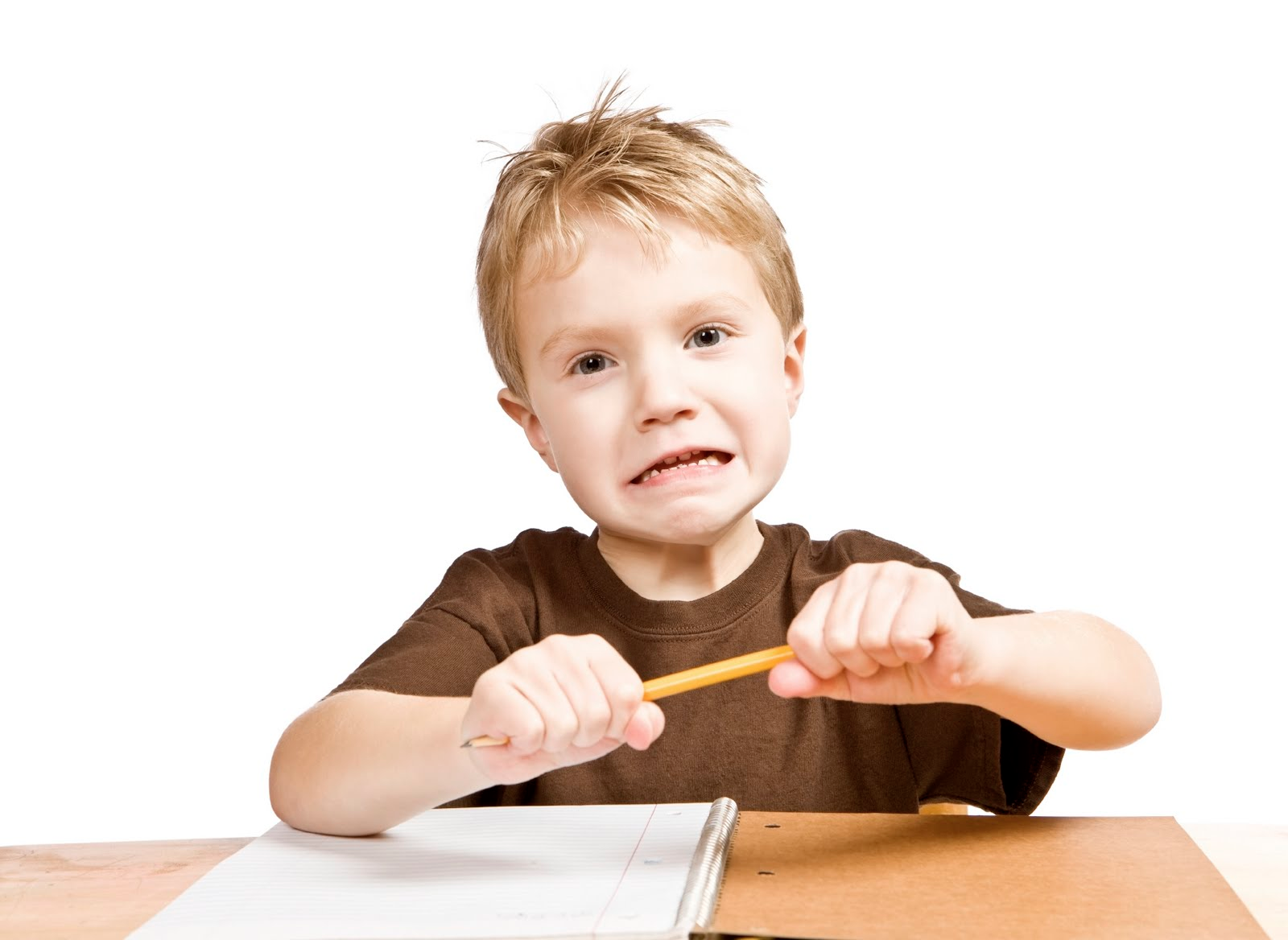 Value Proposition
Painless class projects
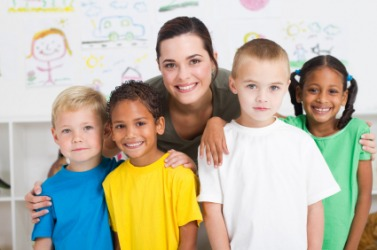 Tasks
Complex:  Teacher creates and assigns a class project with background info, a list of supplies, and instructions for students to follow.
Medium:  Student works through project step-by-step and asks questions to teacher as needed.
Simple:  Student submits completed class project to teacher for review.
Design Change #1 – Navigation Bar
Relocated Q/A & Nav Buttons
Design Change #2 – Creation of New Pages
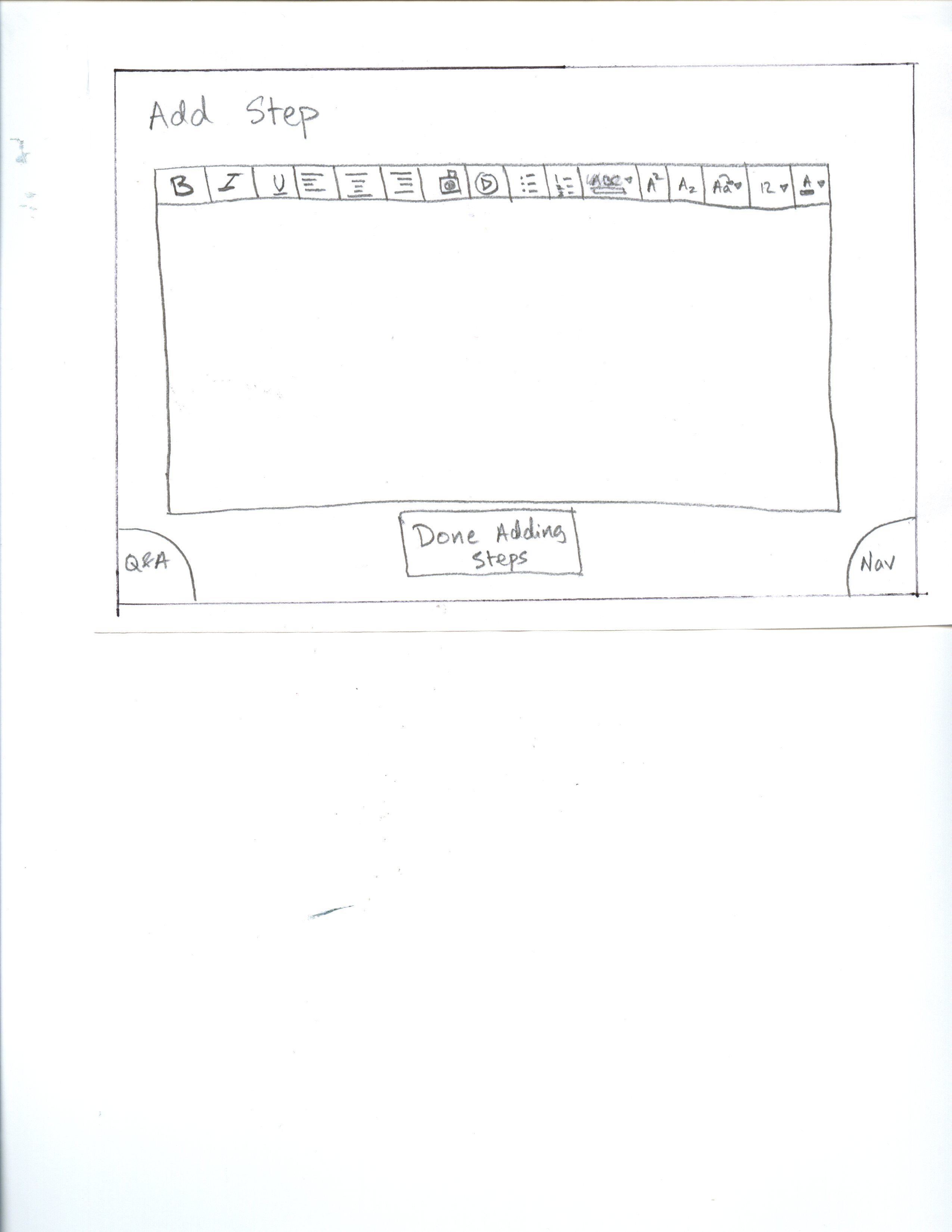 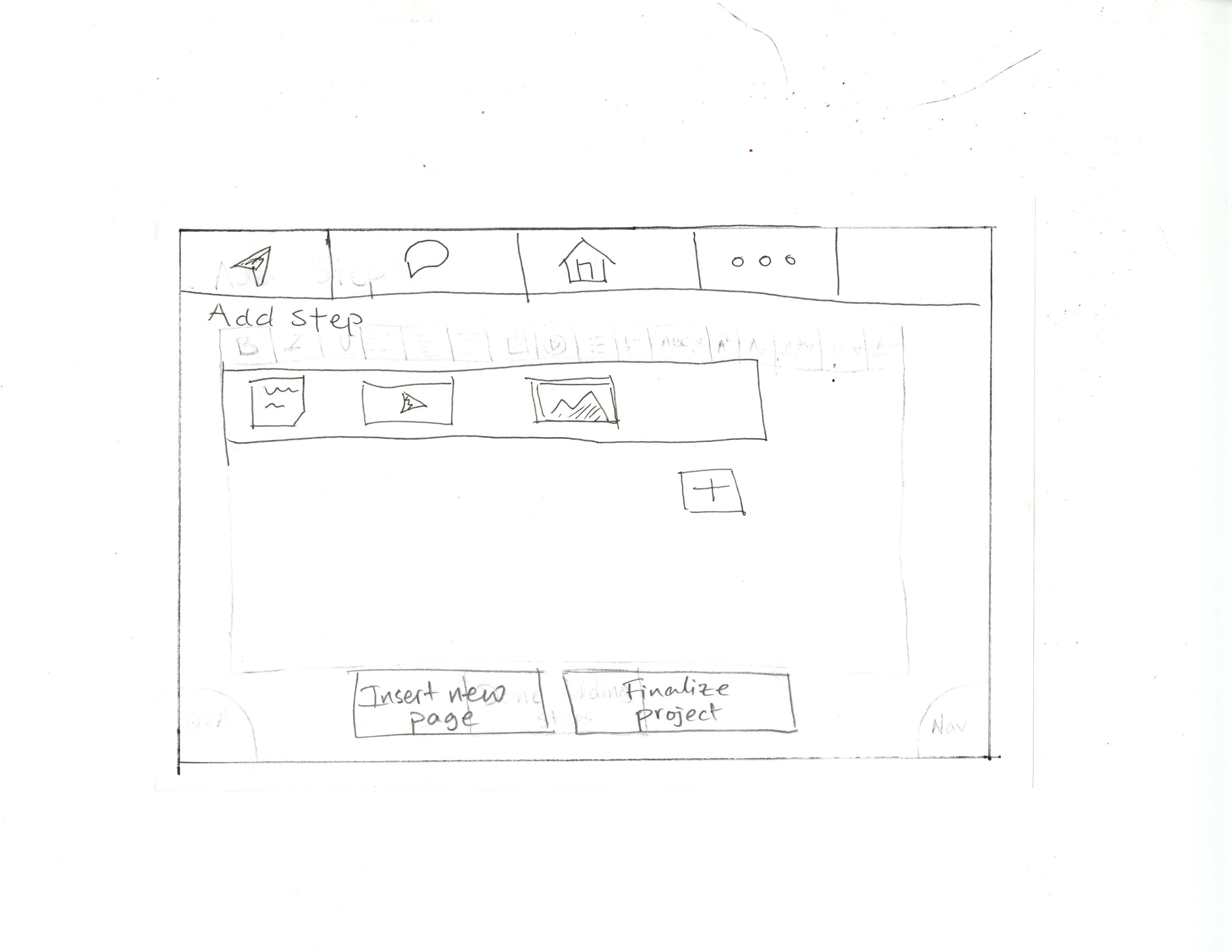 Swiping vs. Tapping
Design Change #3 – Text Editing
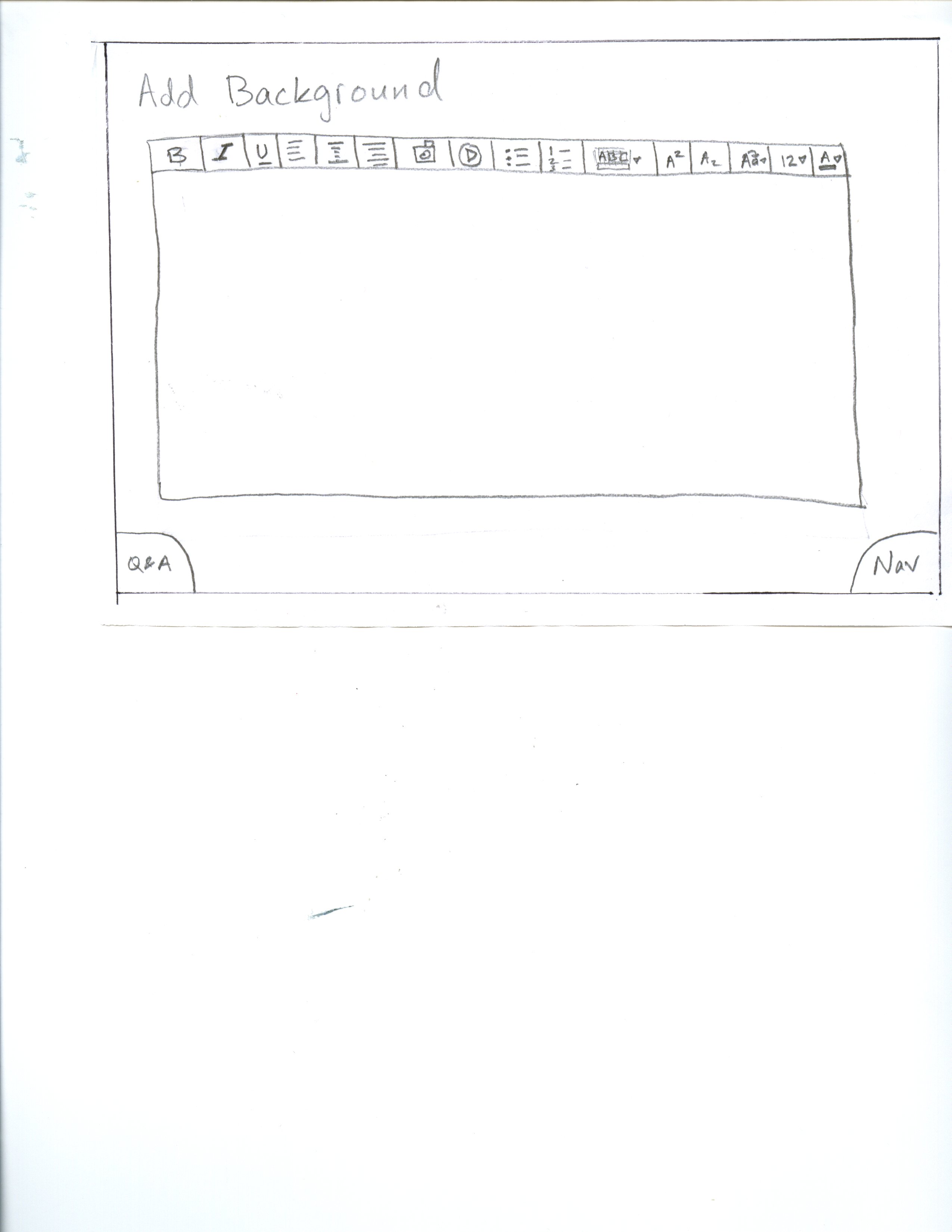 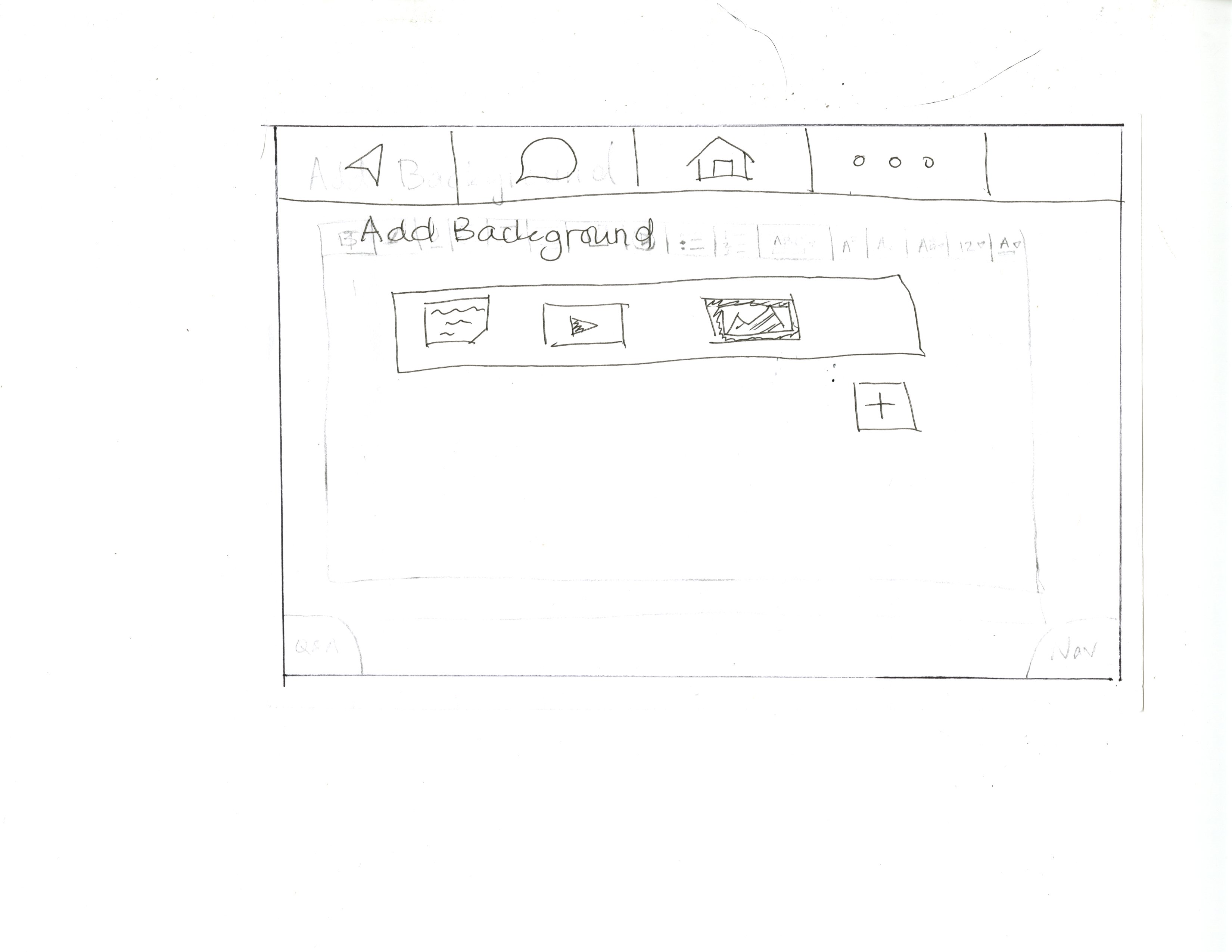 Customization vs. Ease
Task Flow #1 – Creating a Project
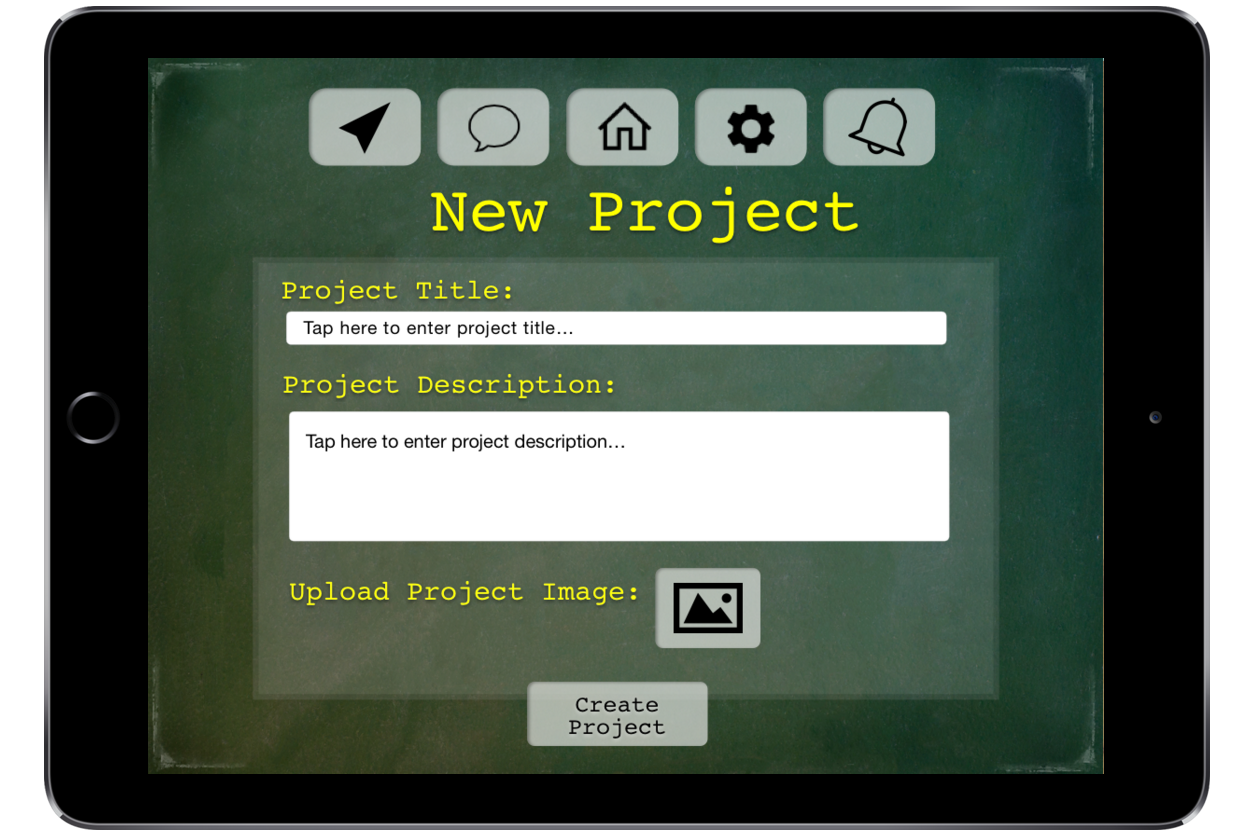 Task Flow #1 – Creating a Project
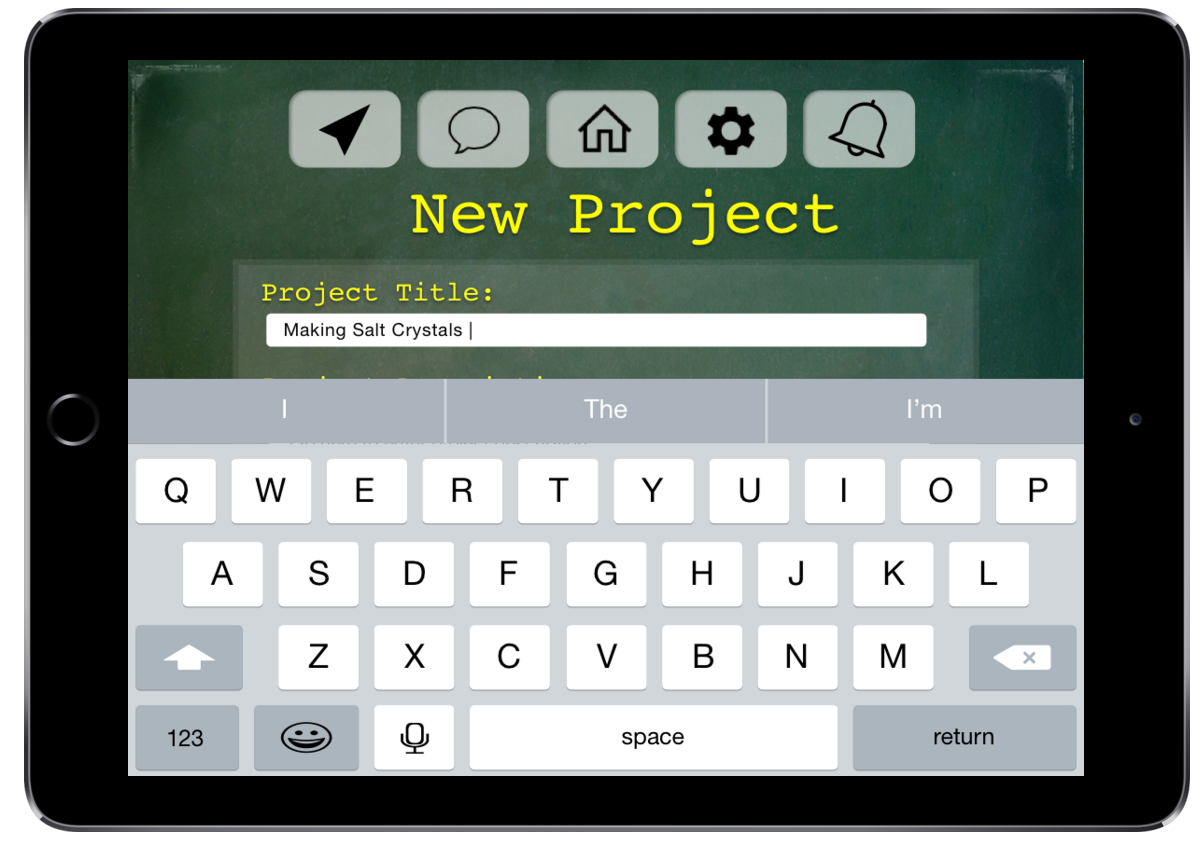 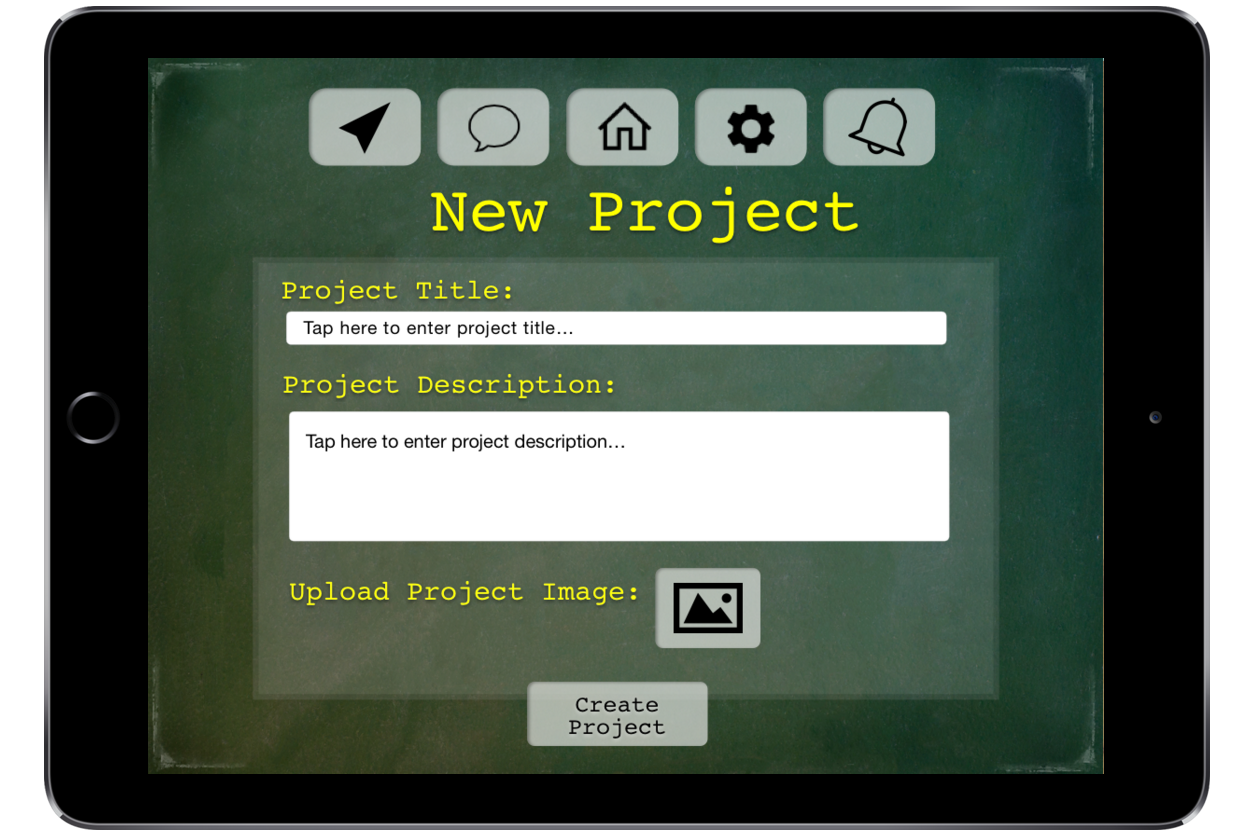 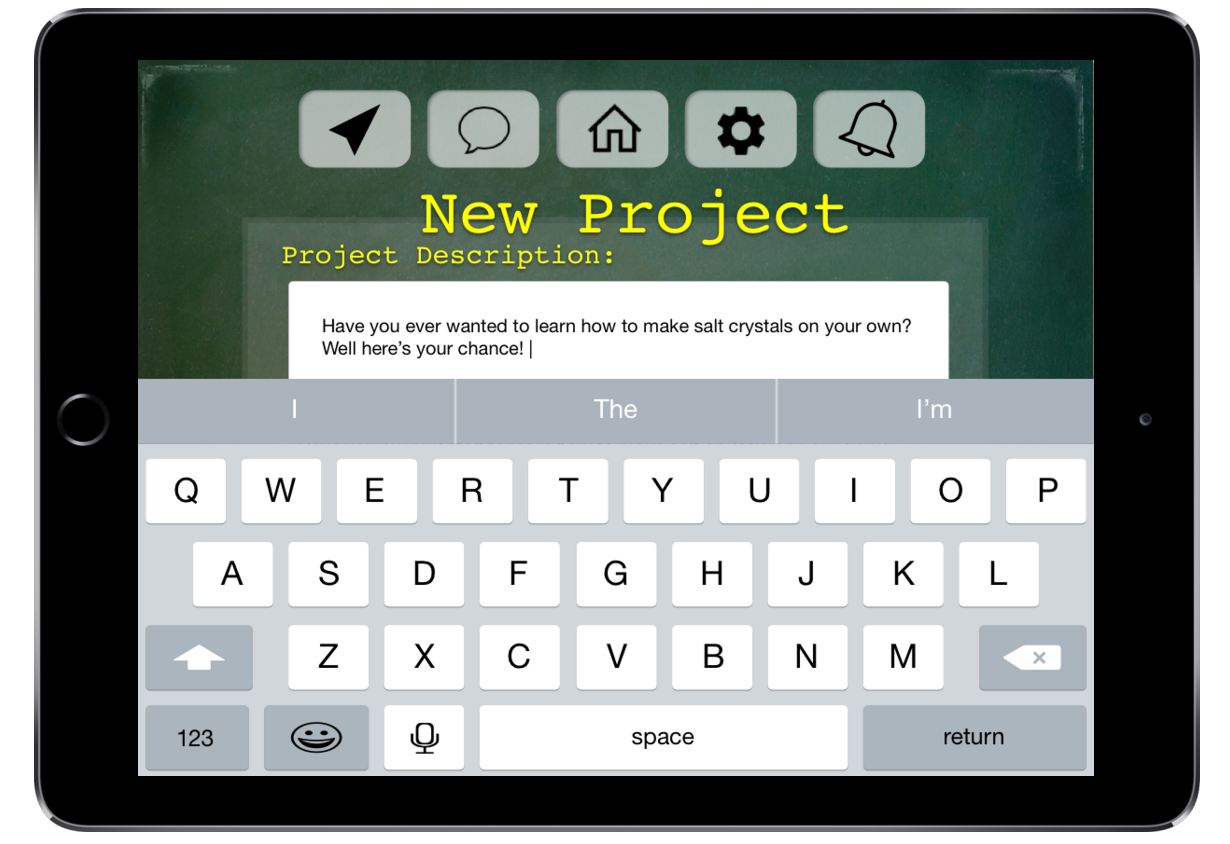 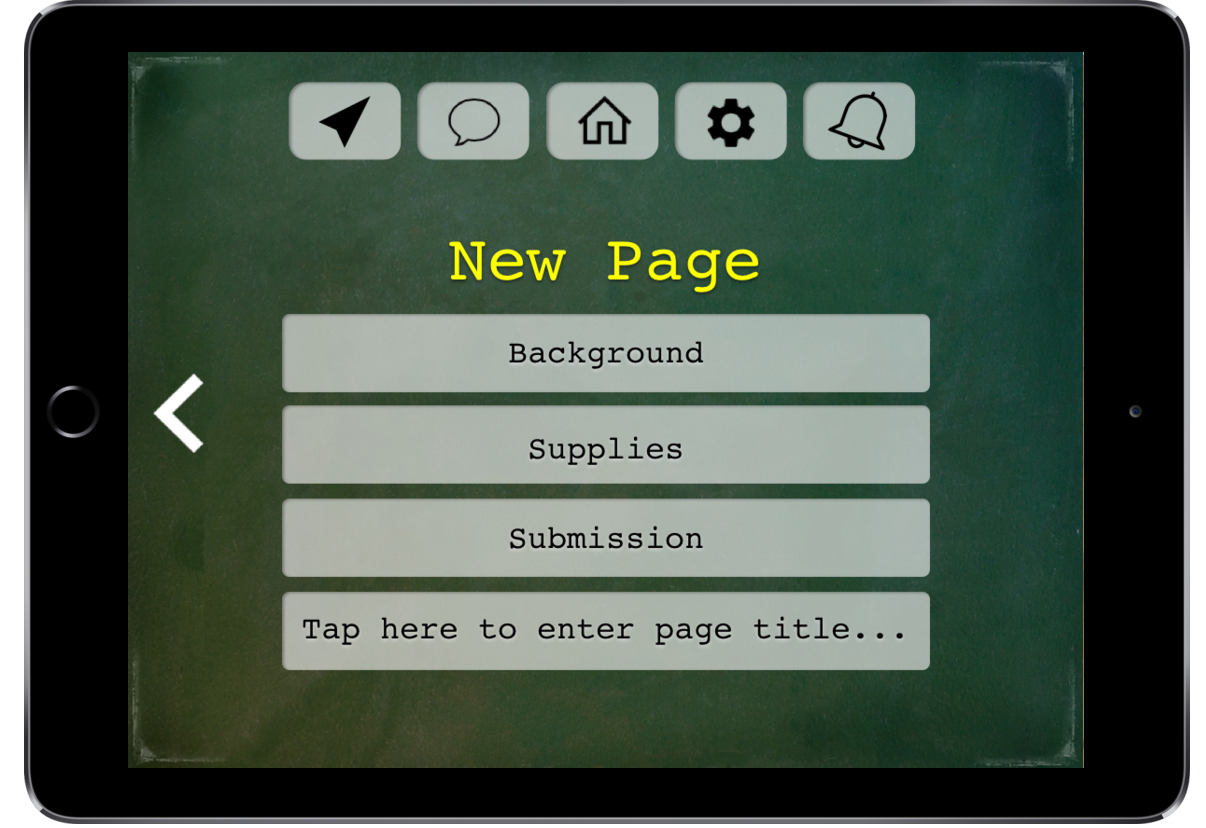 Task Flow #1 – Creating a Project
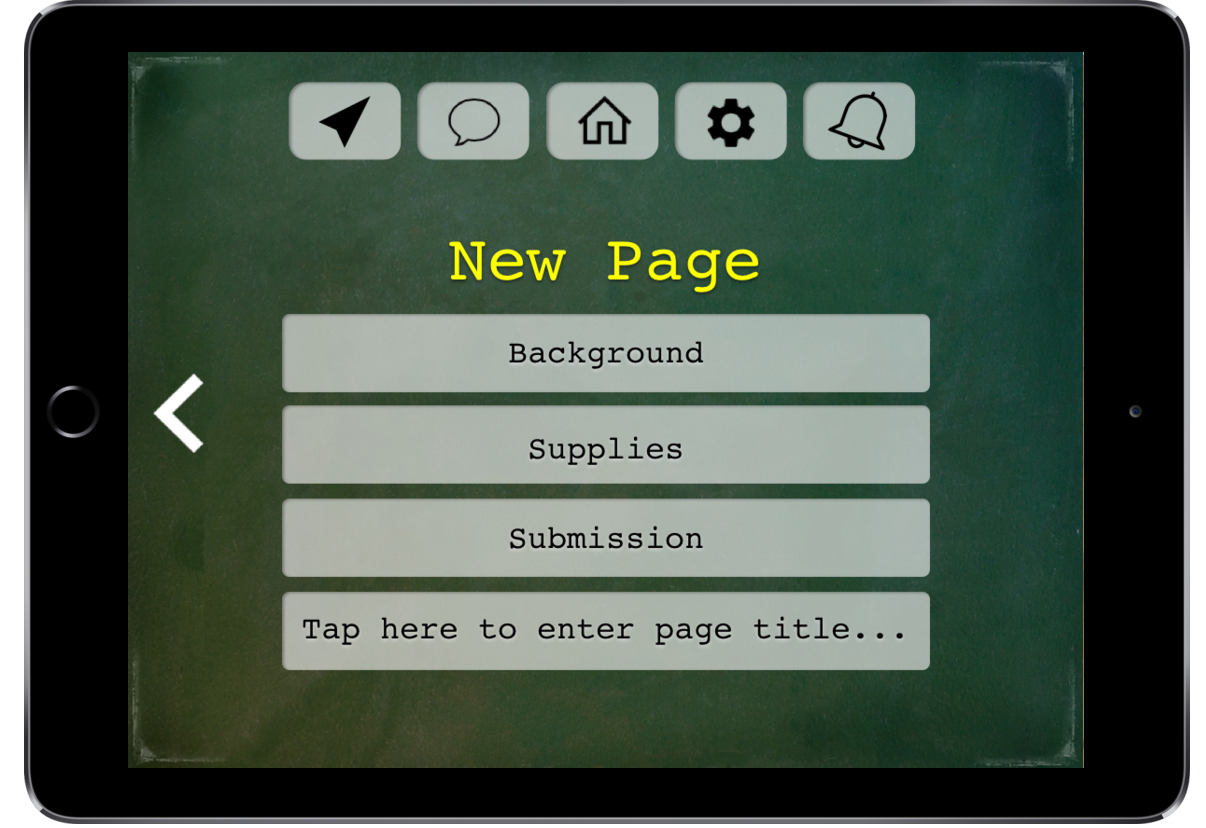 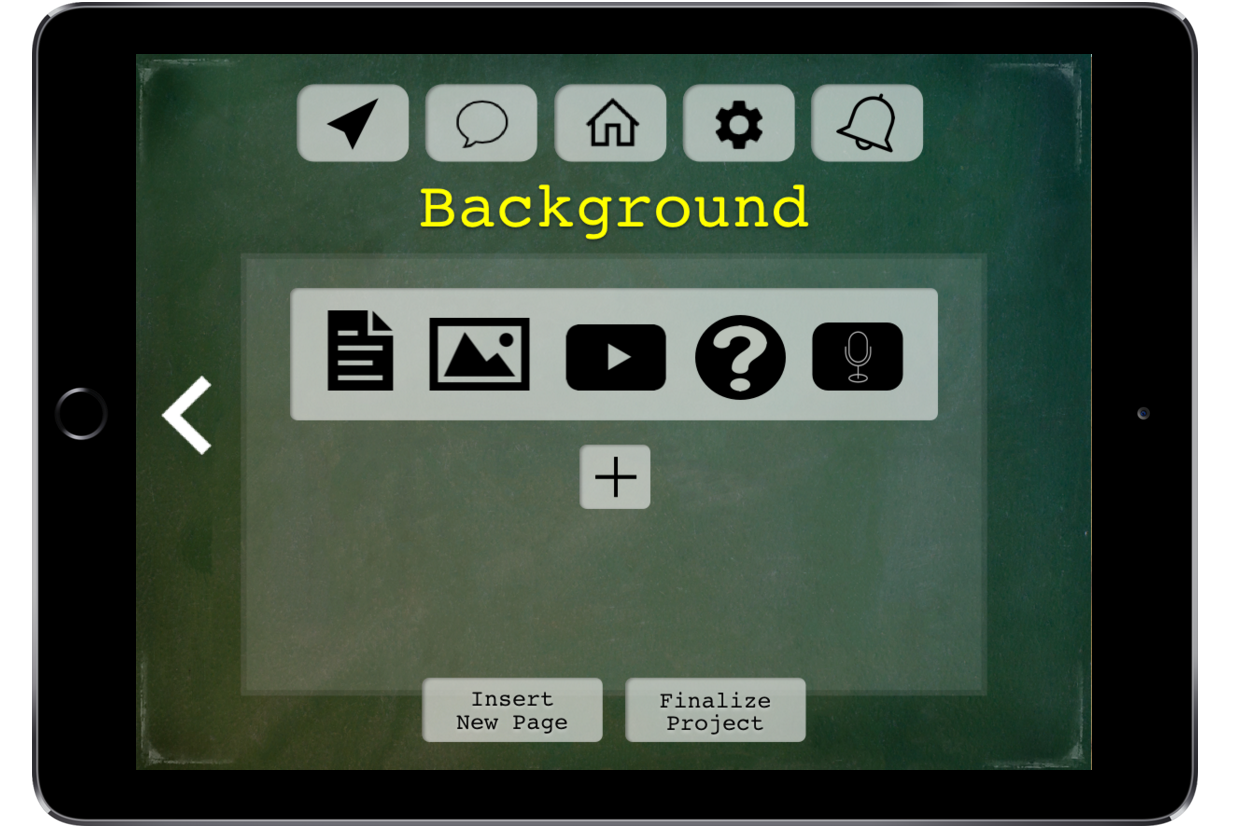 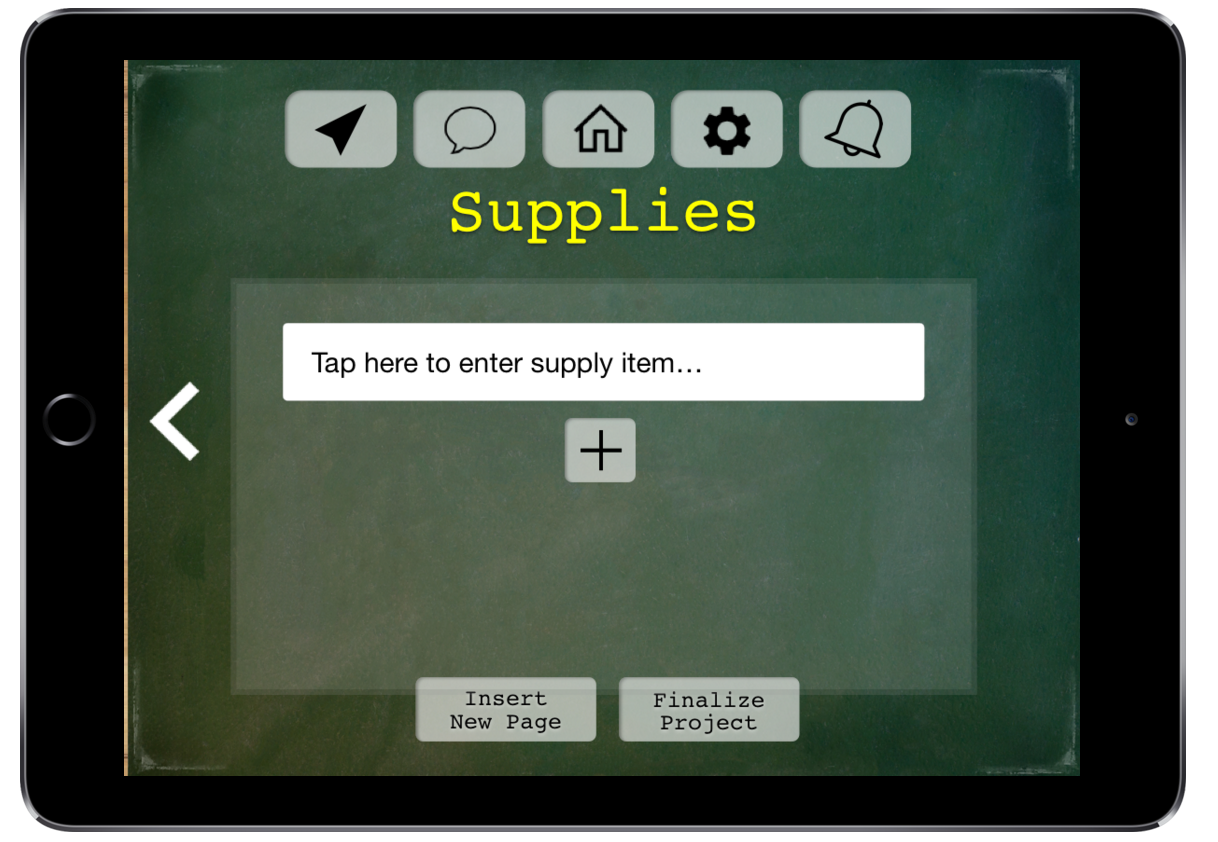 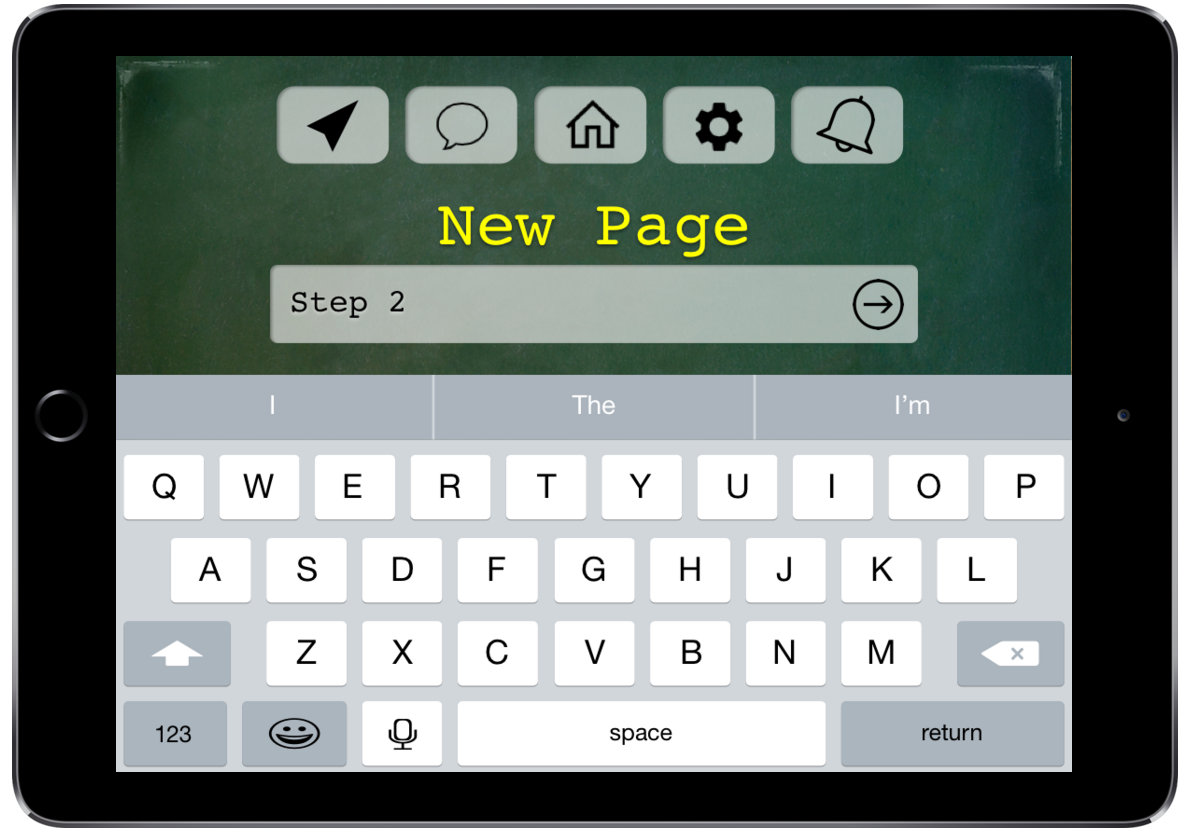 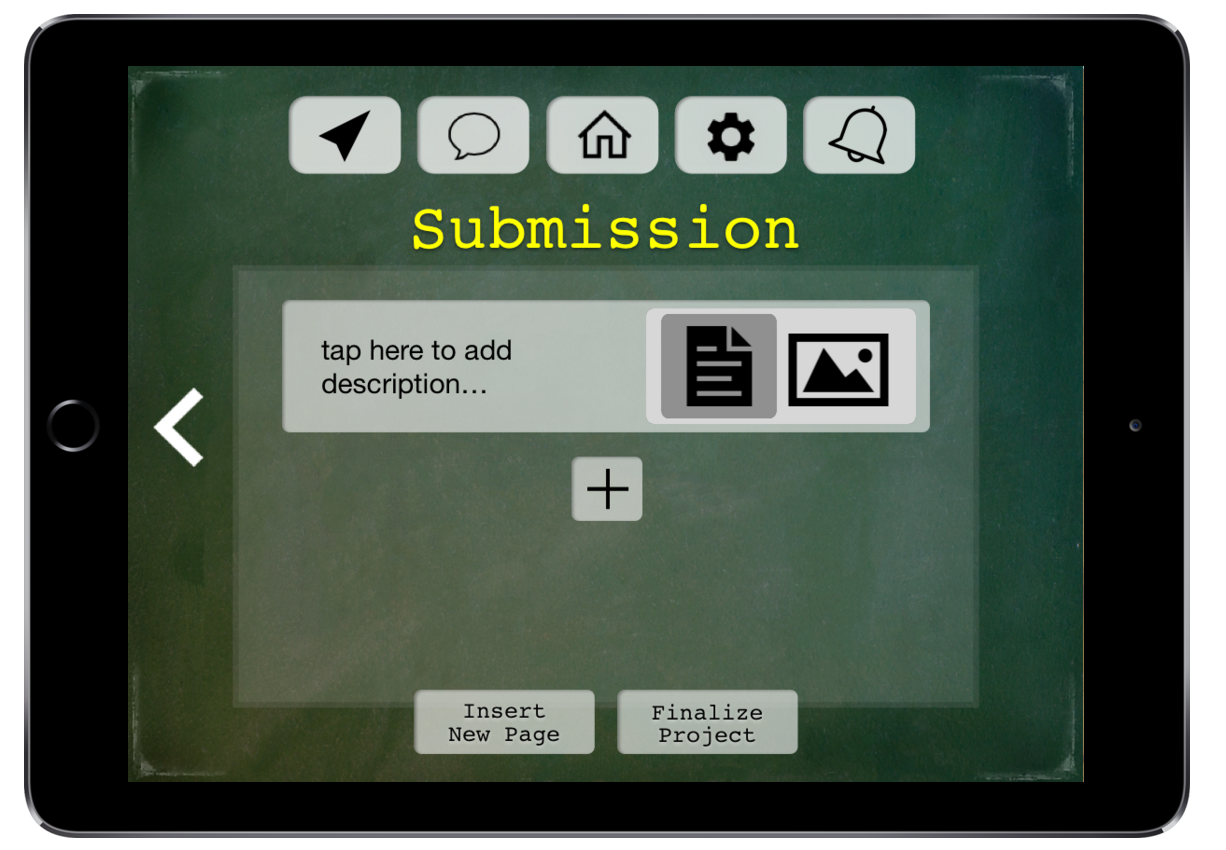 Task Flow #1 – Creating a Project
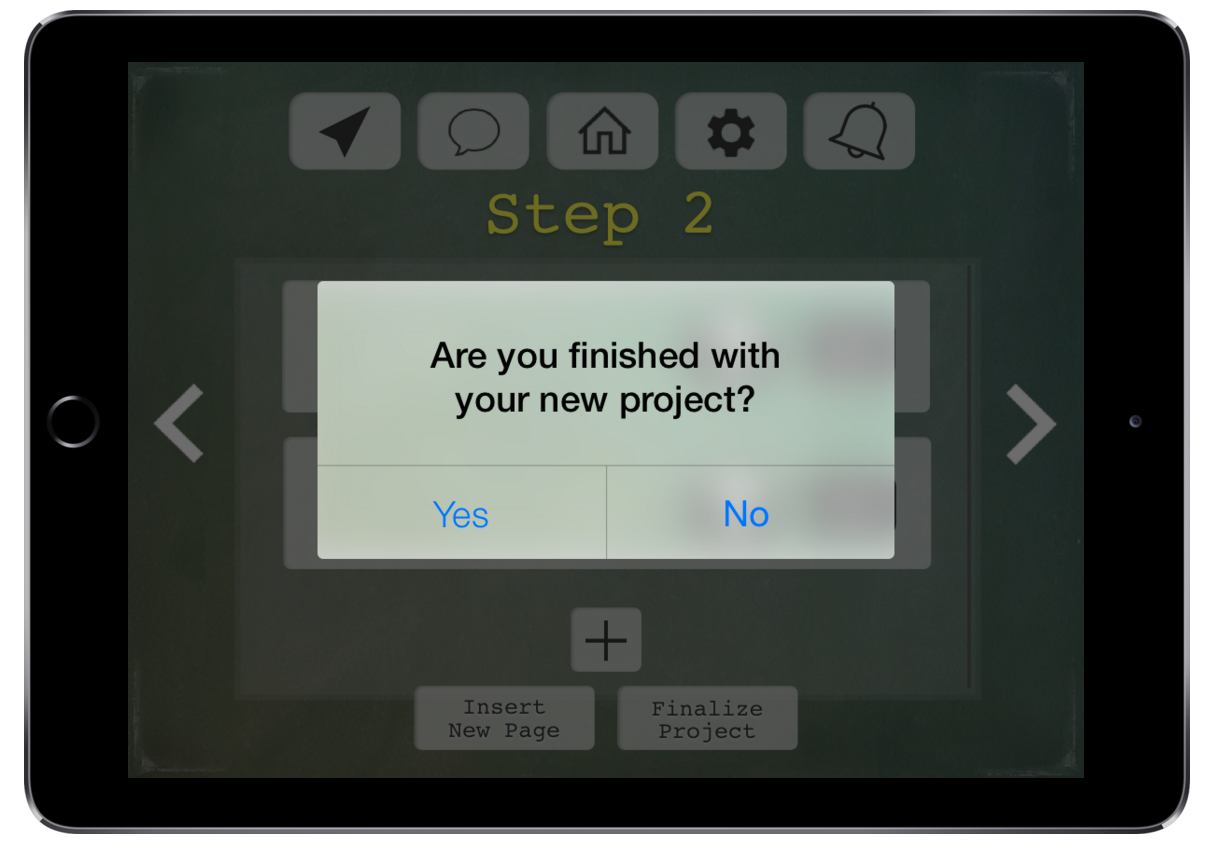 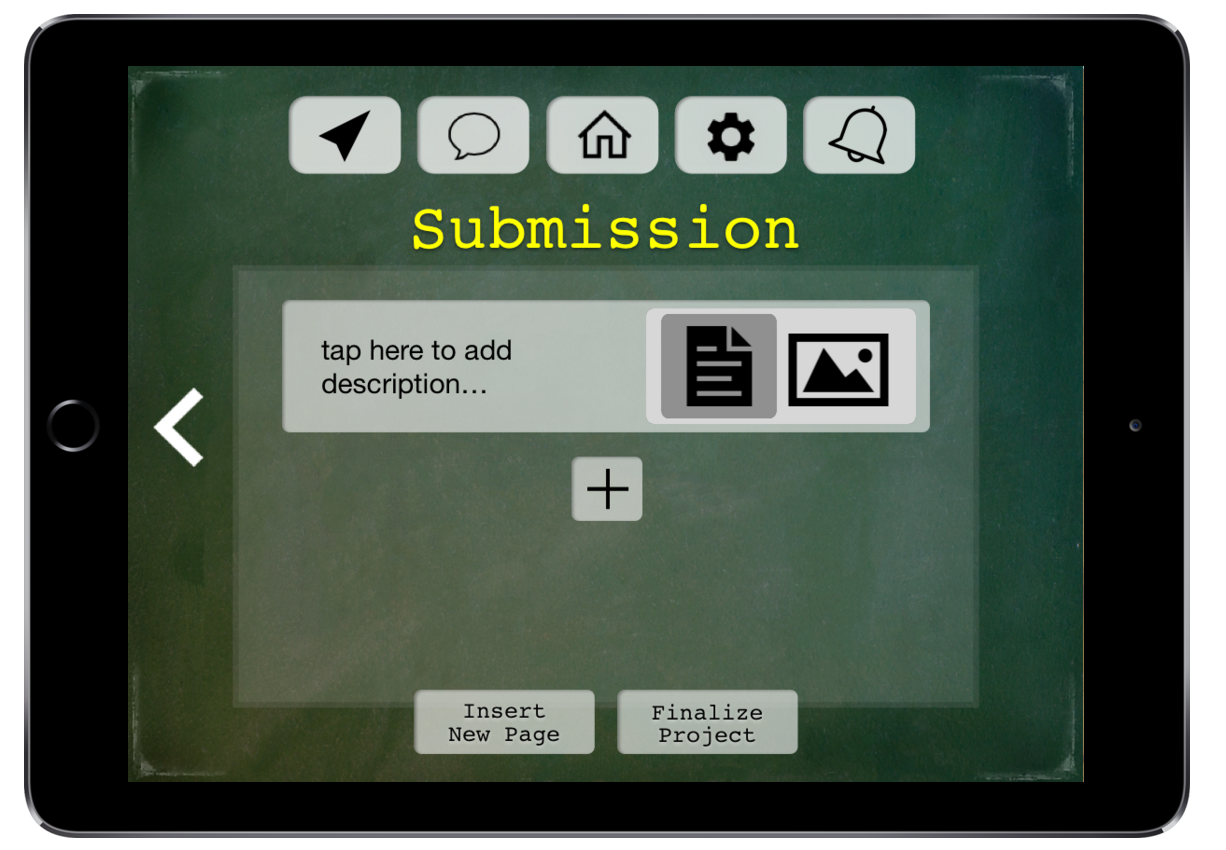 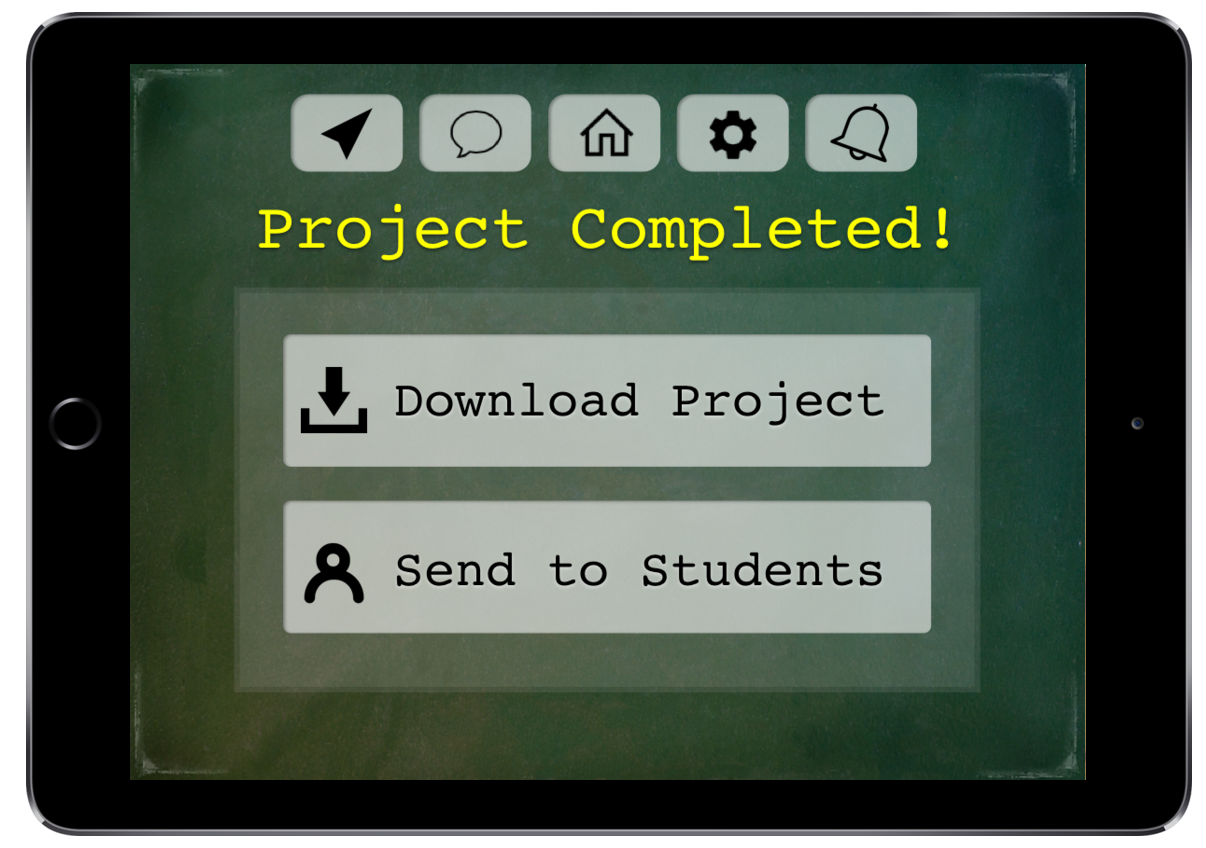 Task Flow #2 – Doing a Project
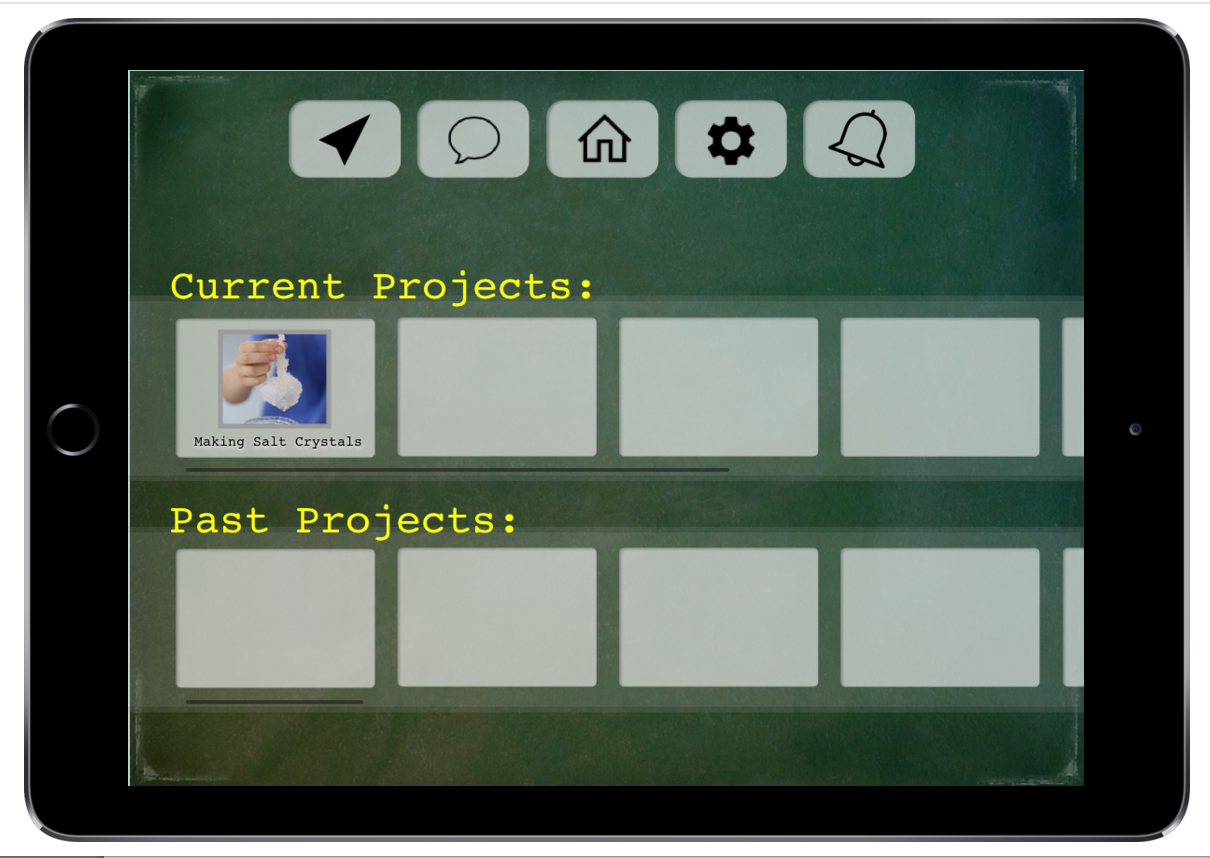 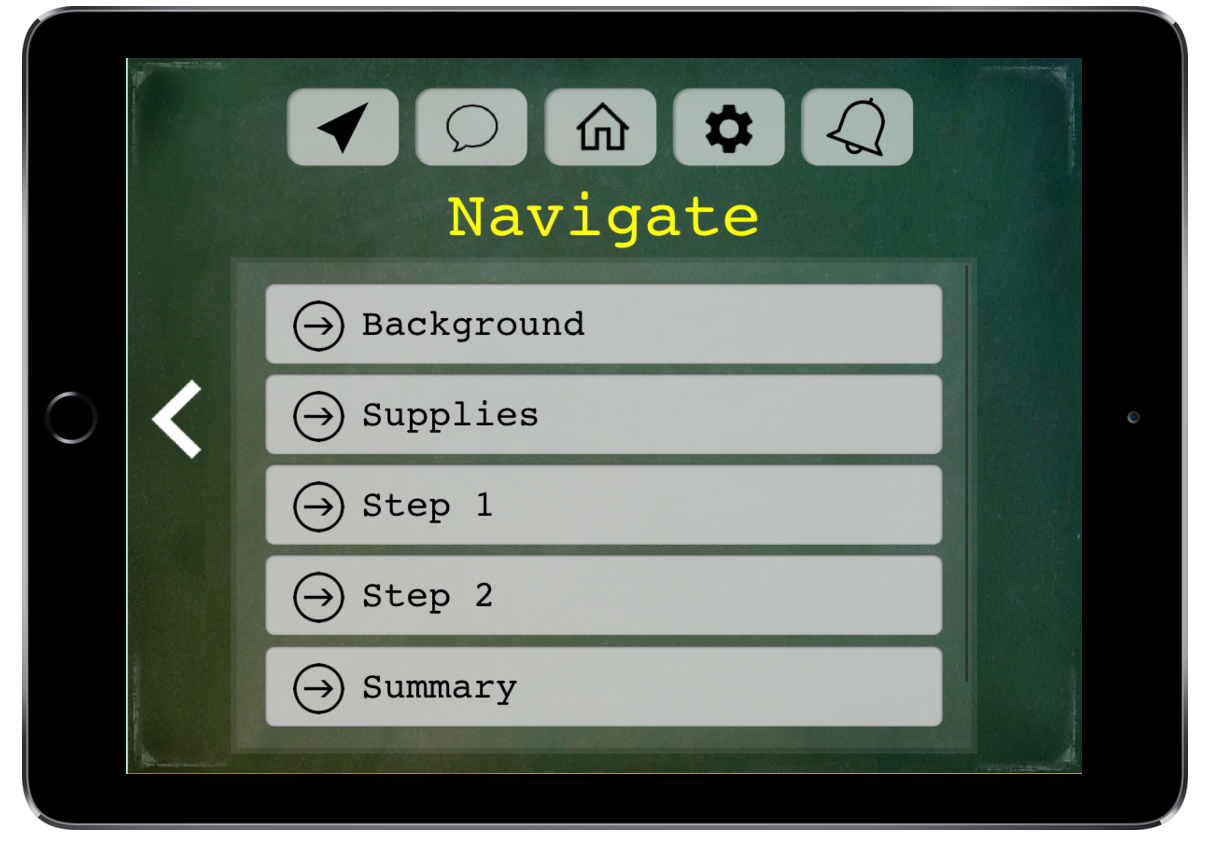 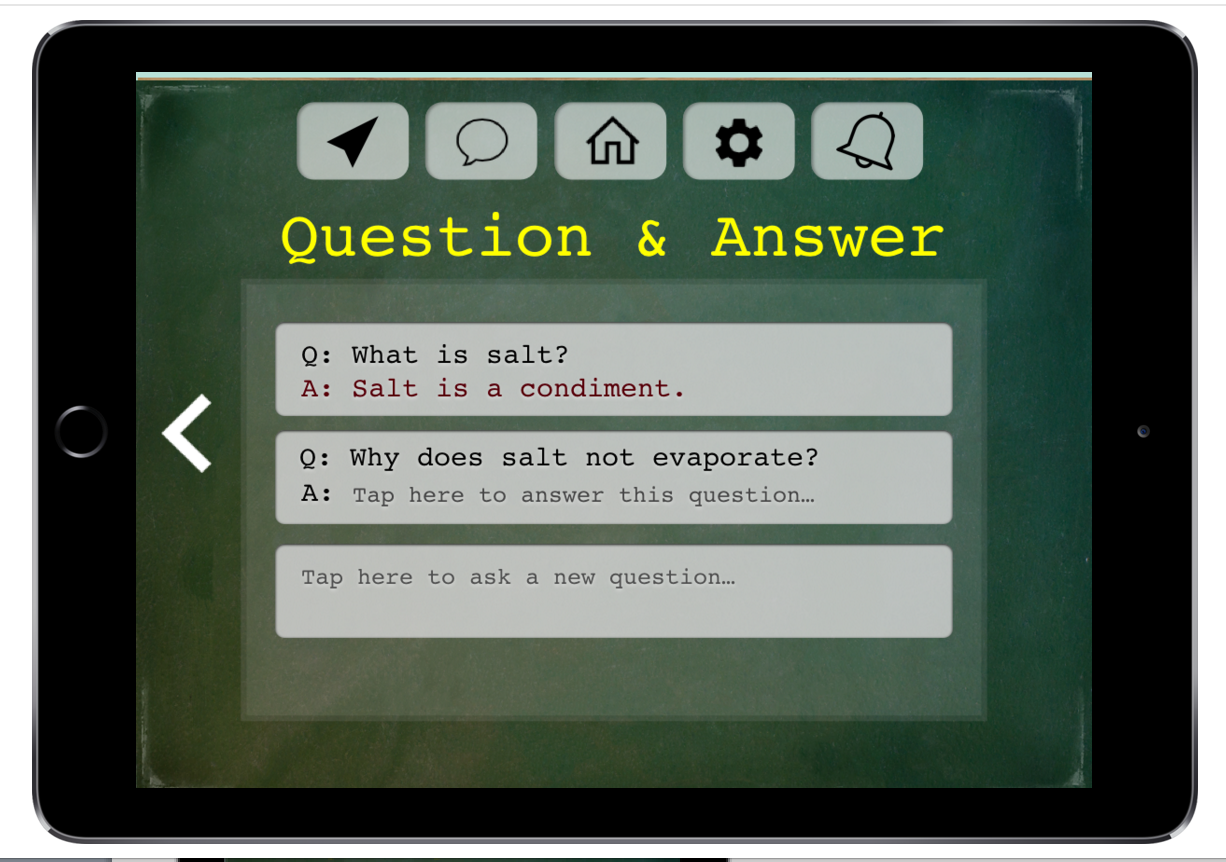 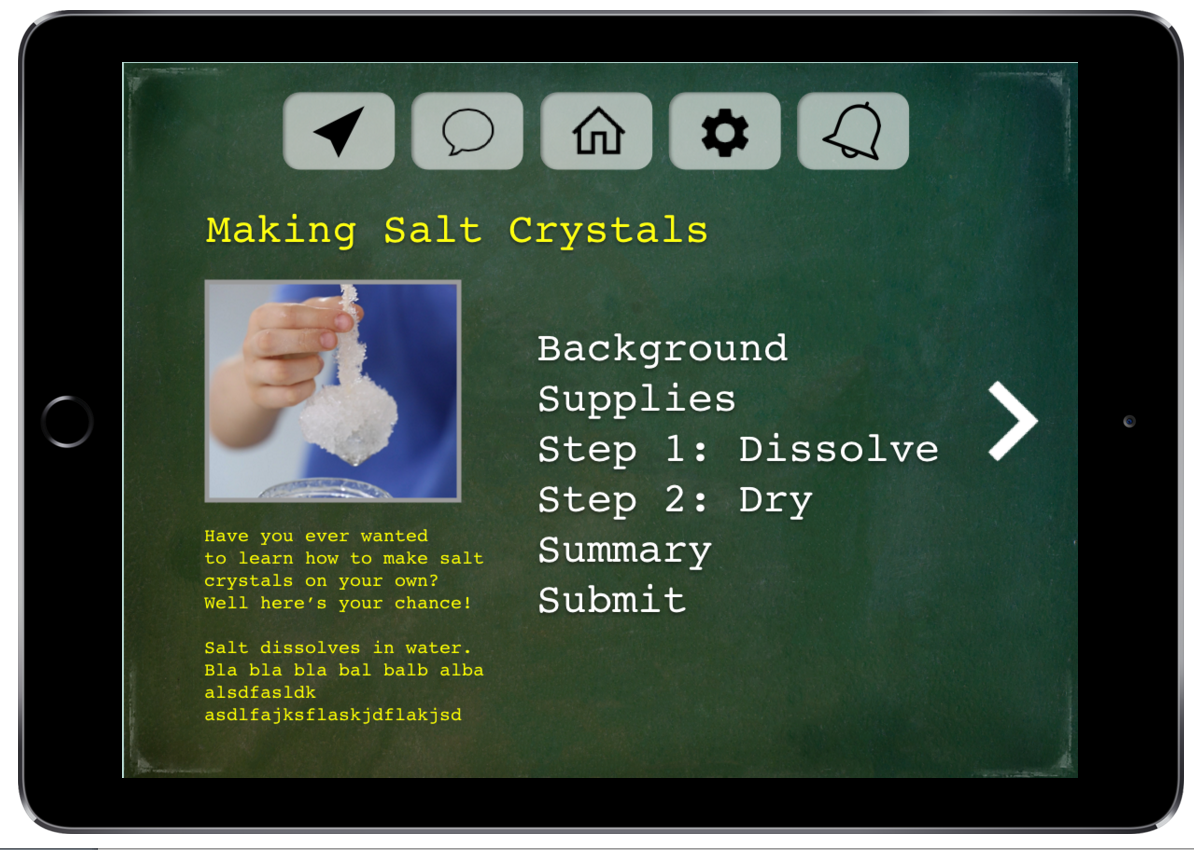 Task Flow #2 – Doing a Project
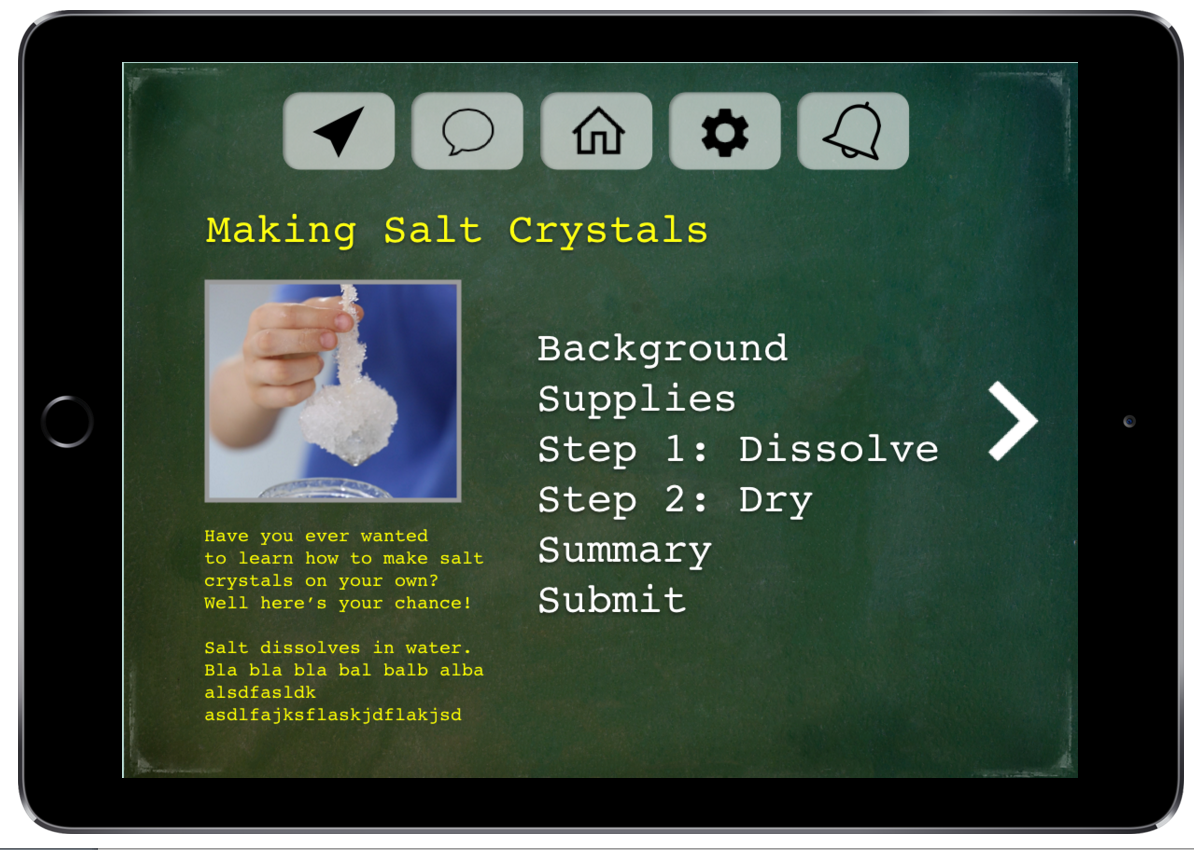 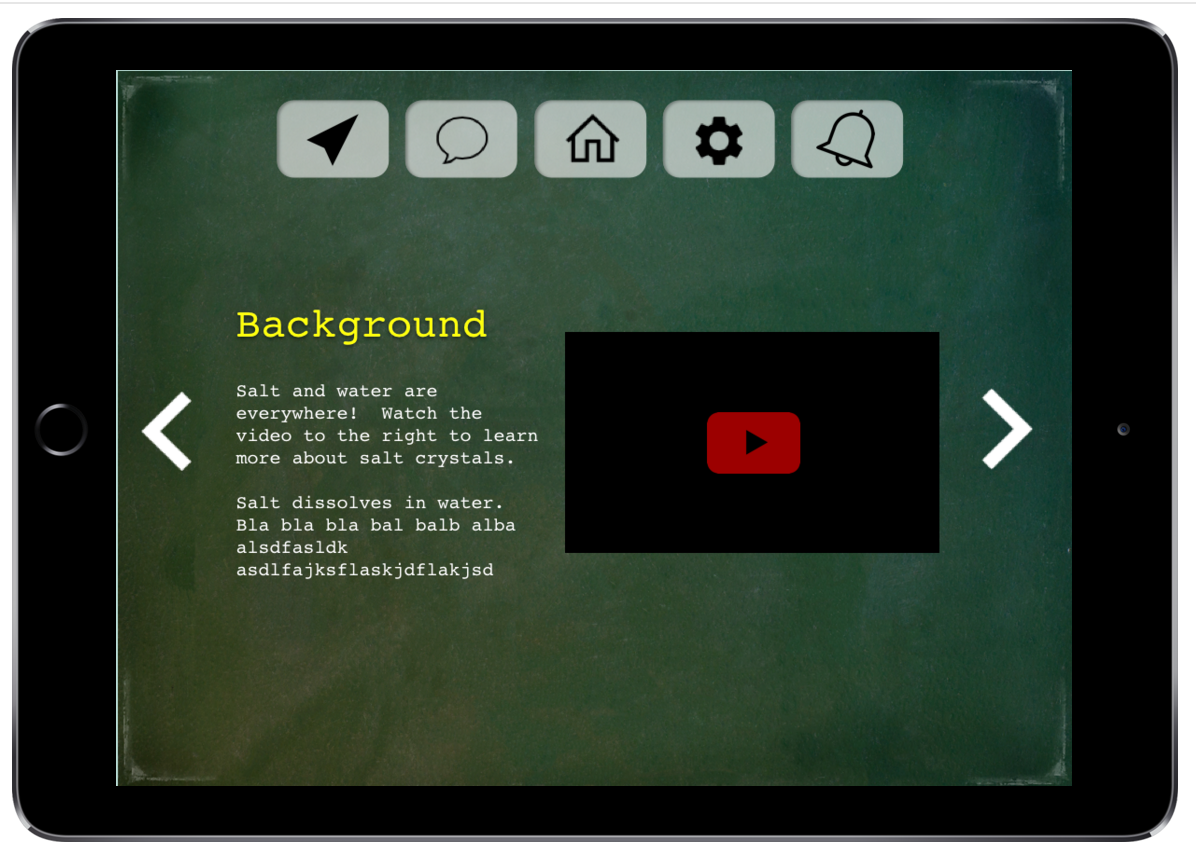 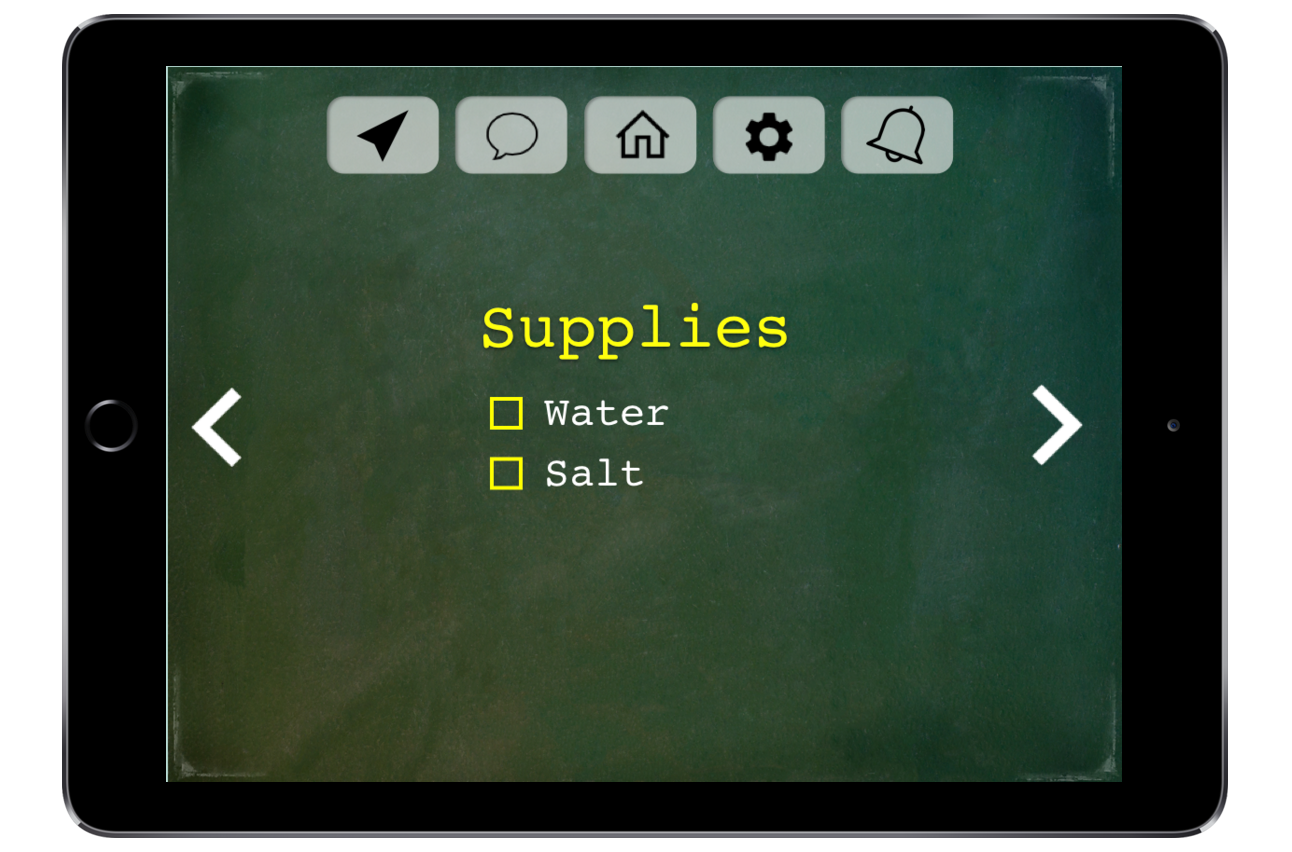 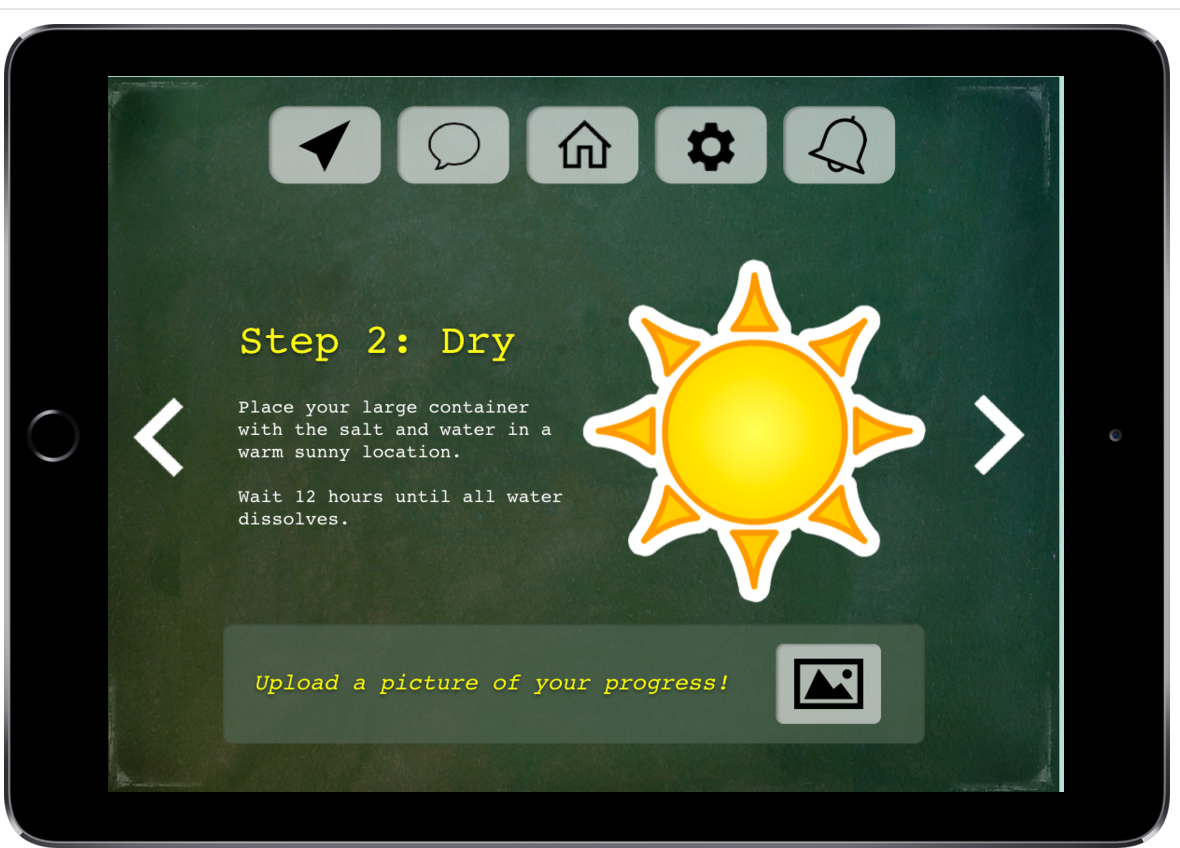 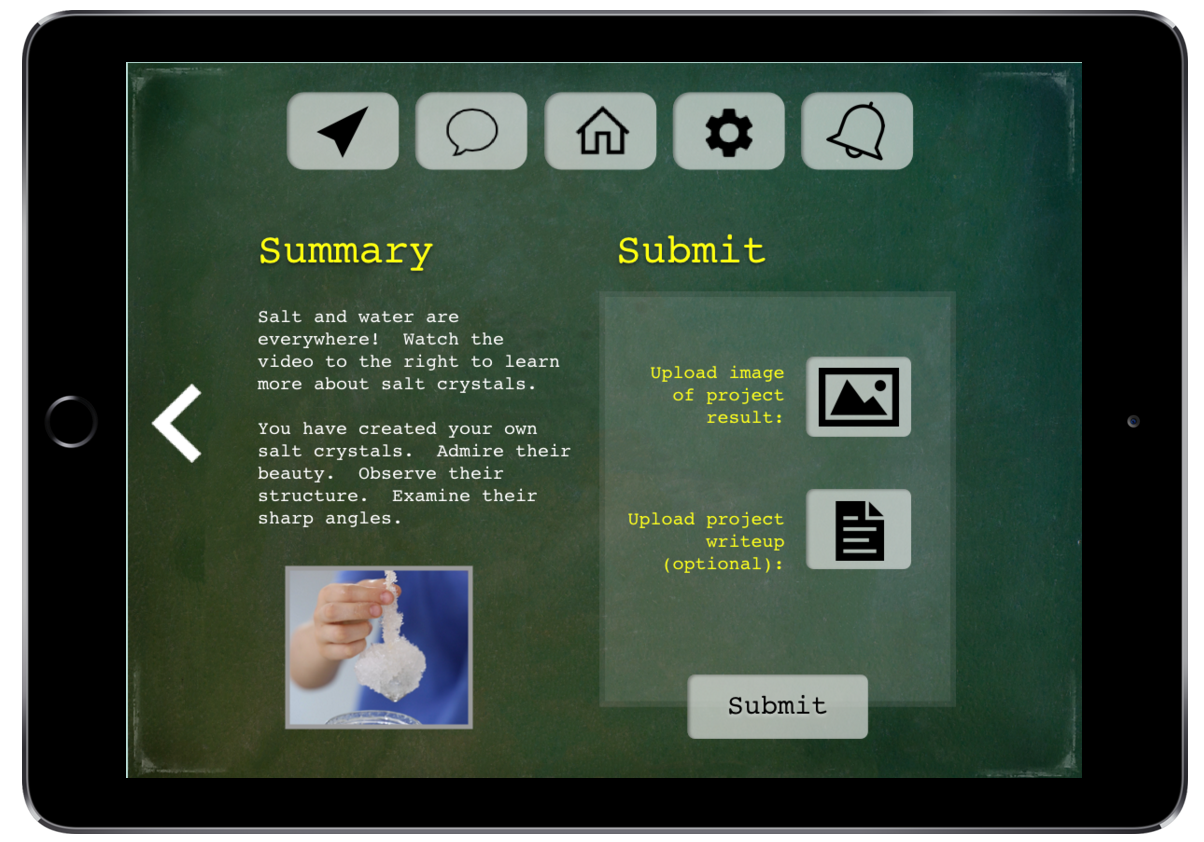 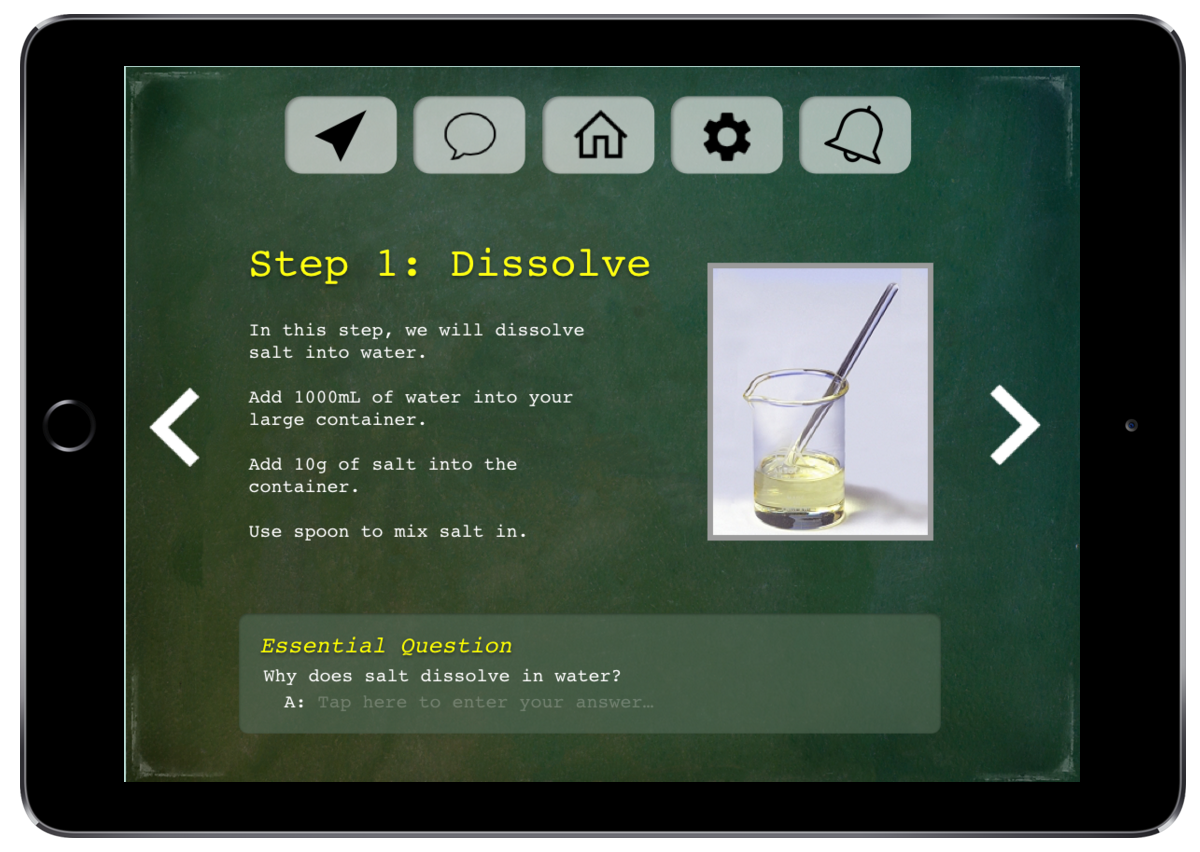 Task Flow #3 –Submitting a Project
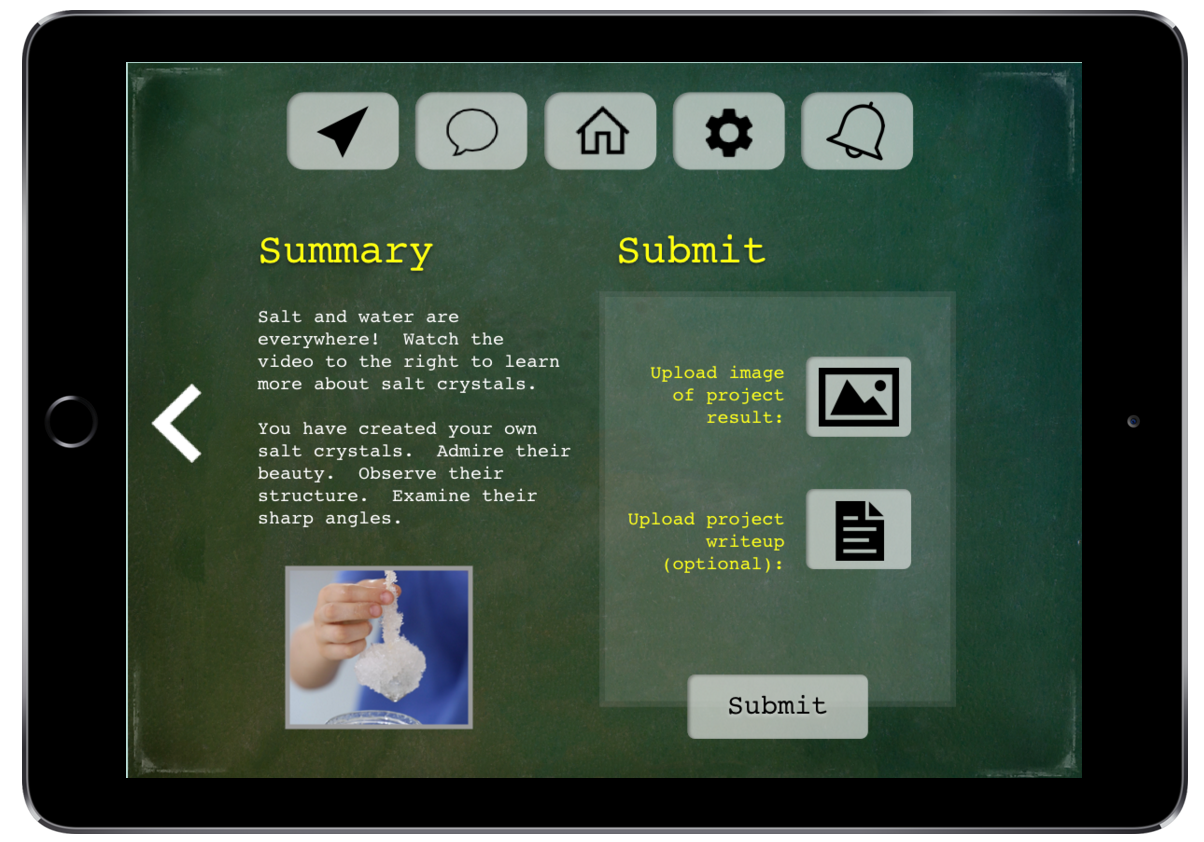 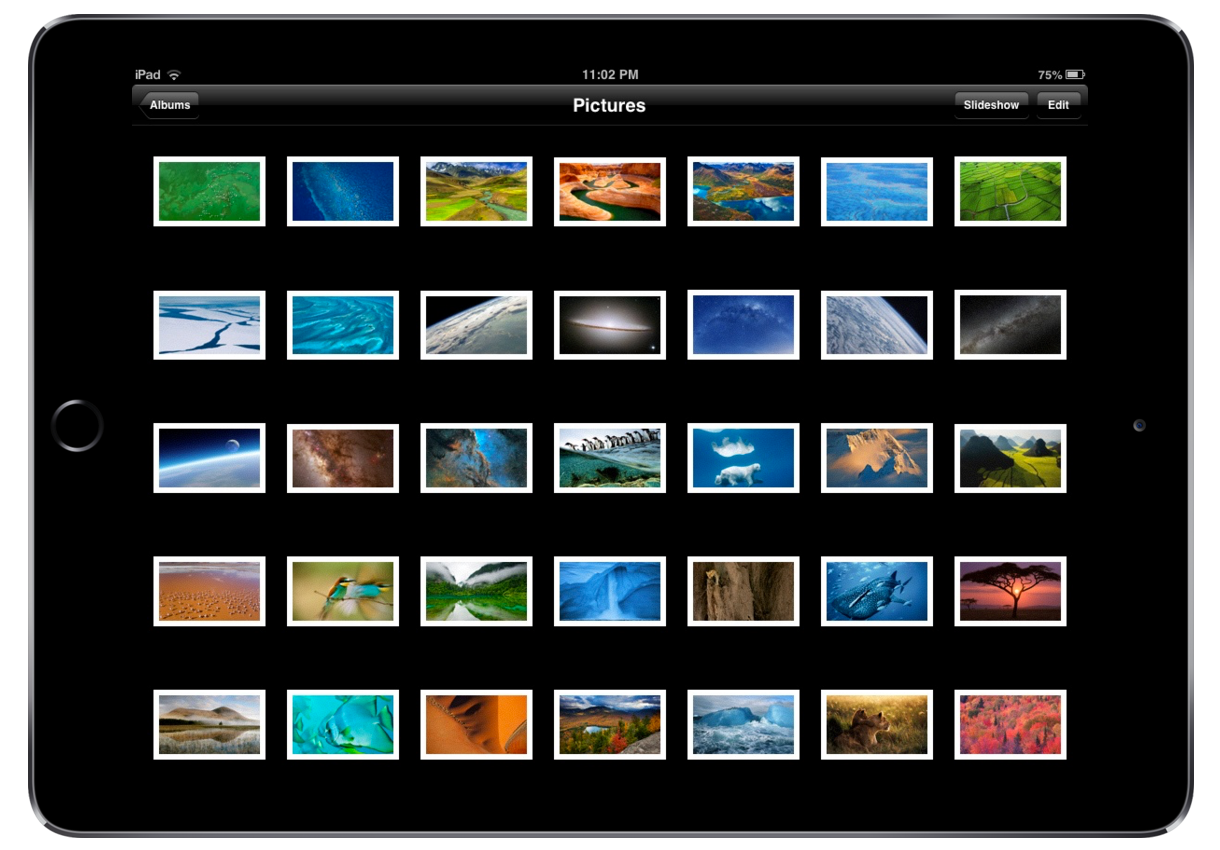 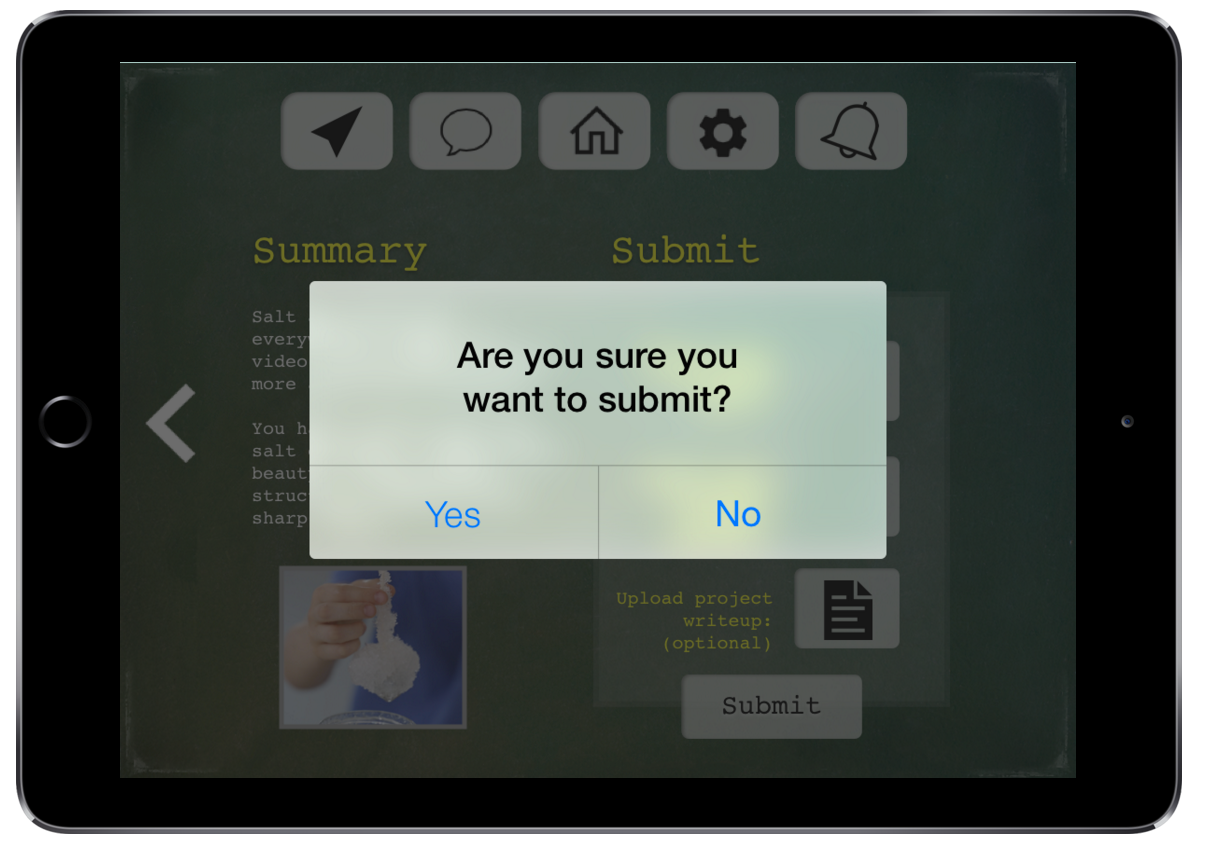 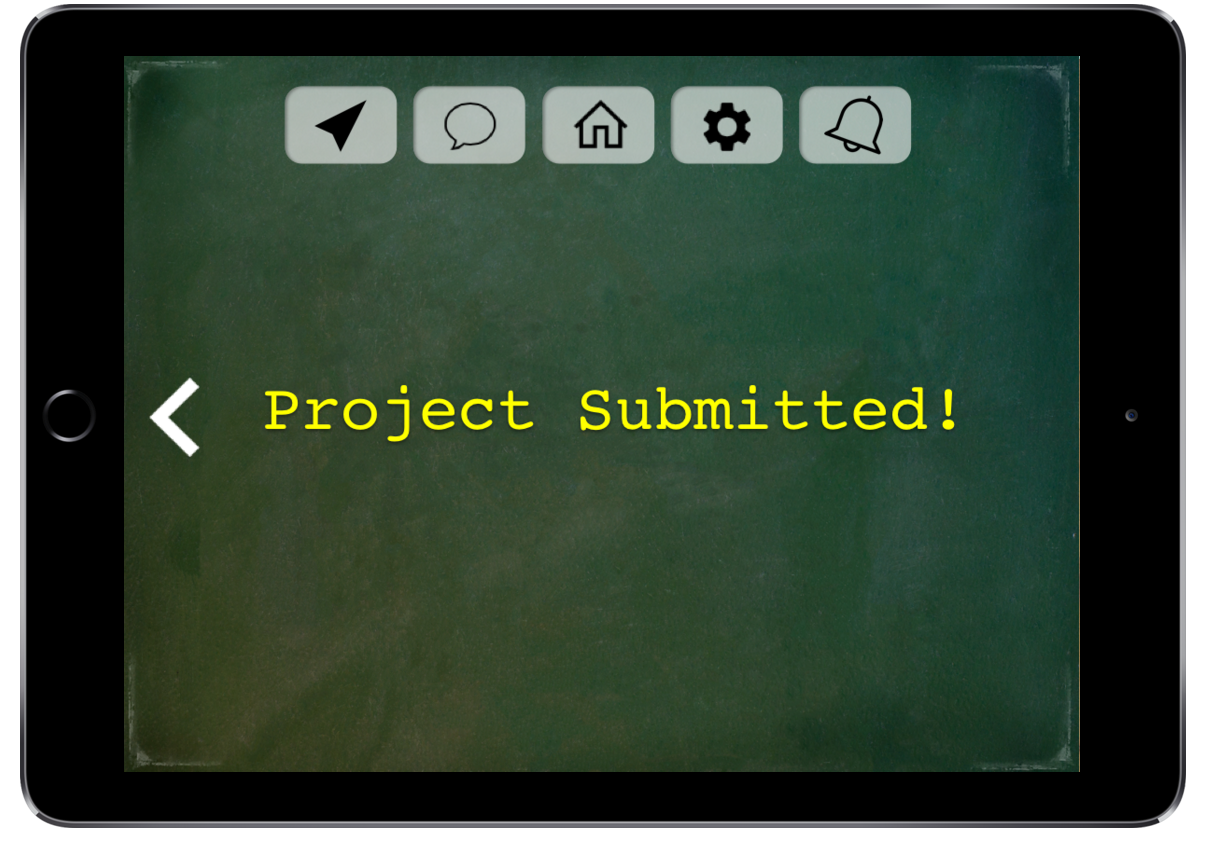 Prototype Tool: Sketch
How it helped
How it did not help
Graphical interface
Easy to duplicate pages
Made us think about feasibility 
Ex. Review page for submission
Huge learning curve
Bad AI? 
Duplicating vs. copying pages
Hard to implement dynamic features 
Ex. Going back
Prototype Overview
Tradeoffs
Feasibility vs. usefulness
Student pages vs. teacher pages
Simplicity of task vs. simplicity of implementation
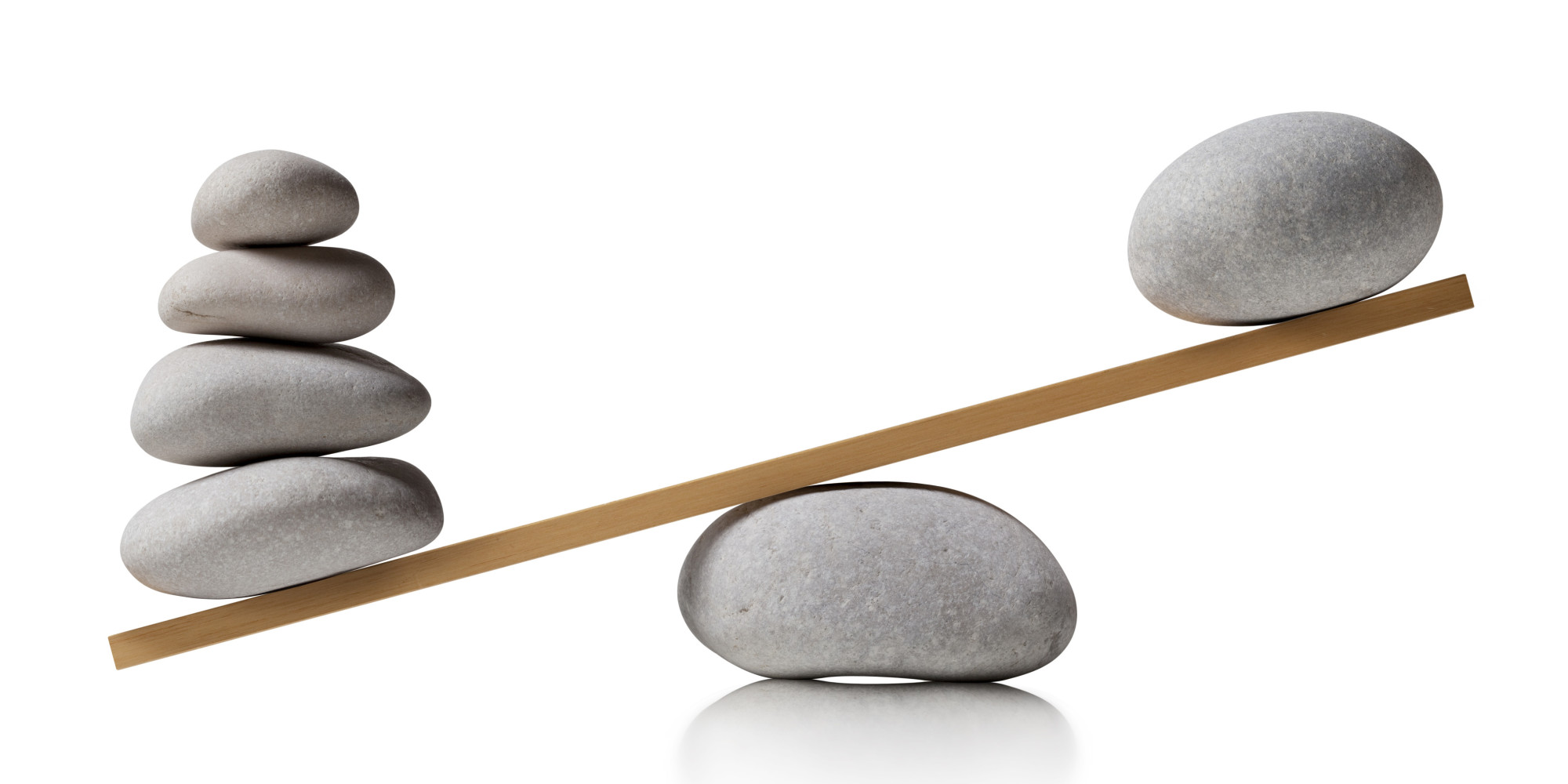 Prototype Overview
Omitted
Select class page

Review of submission page



Browse existing projects page

Navigation for teacher
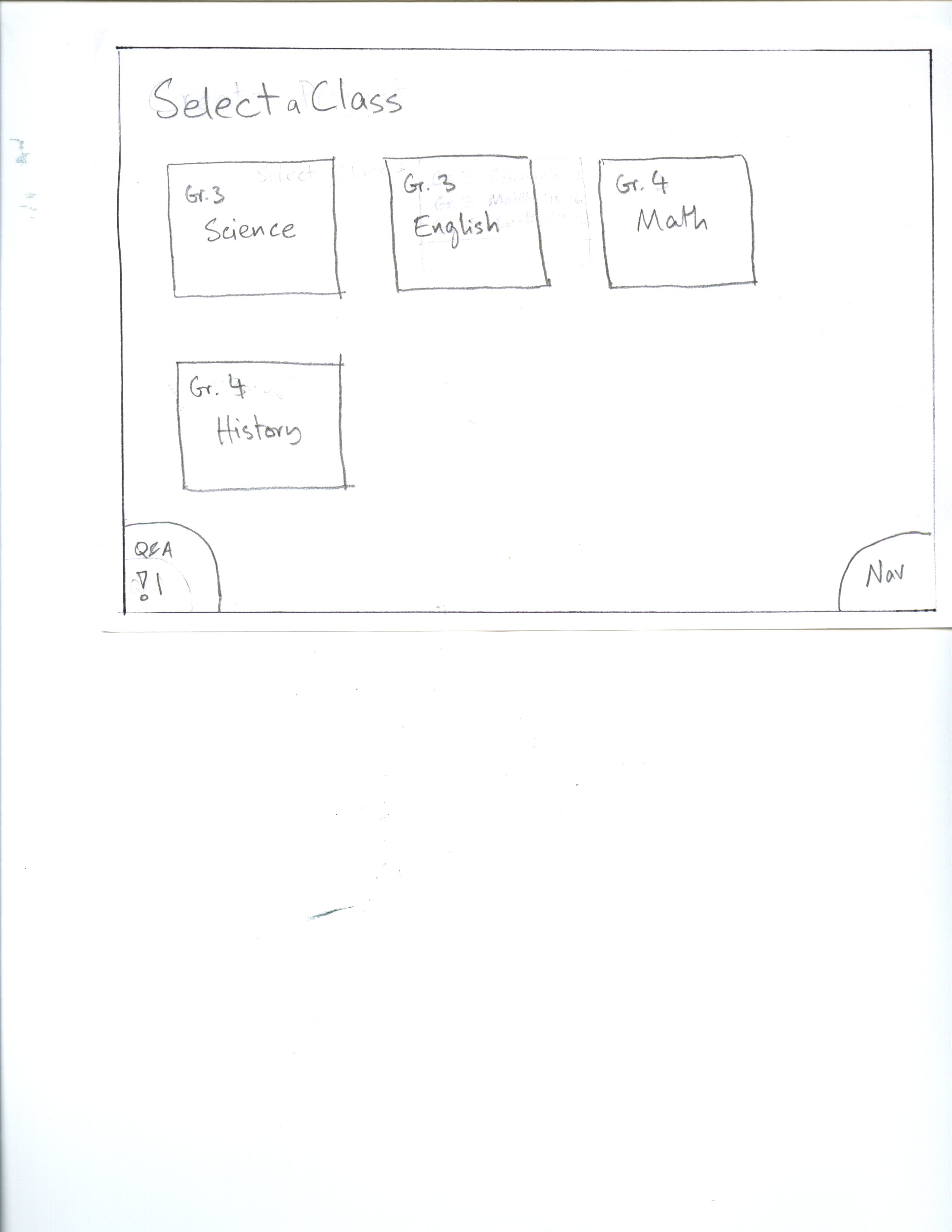 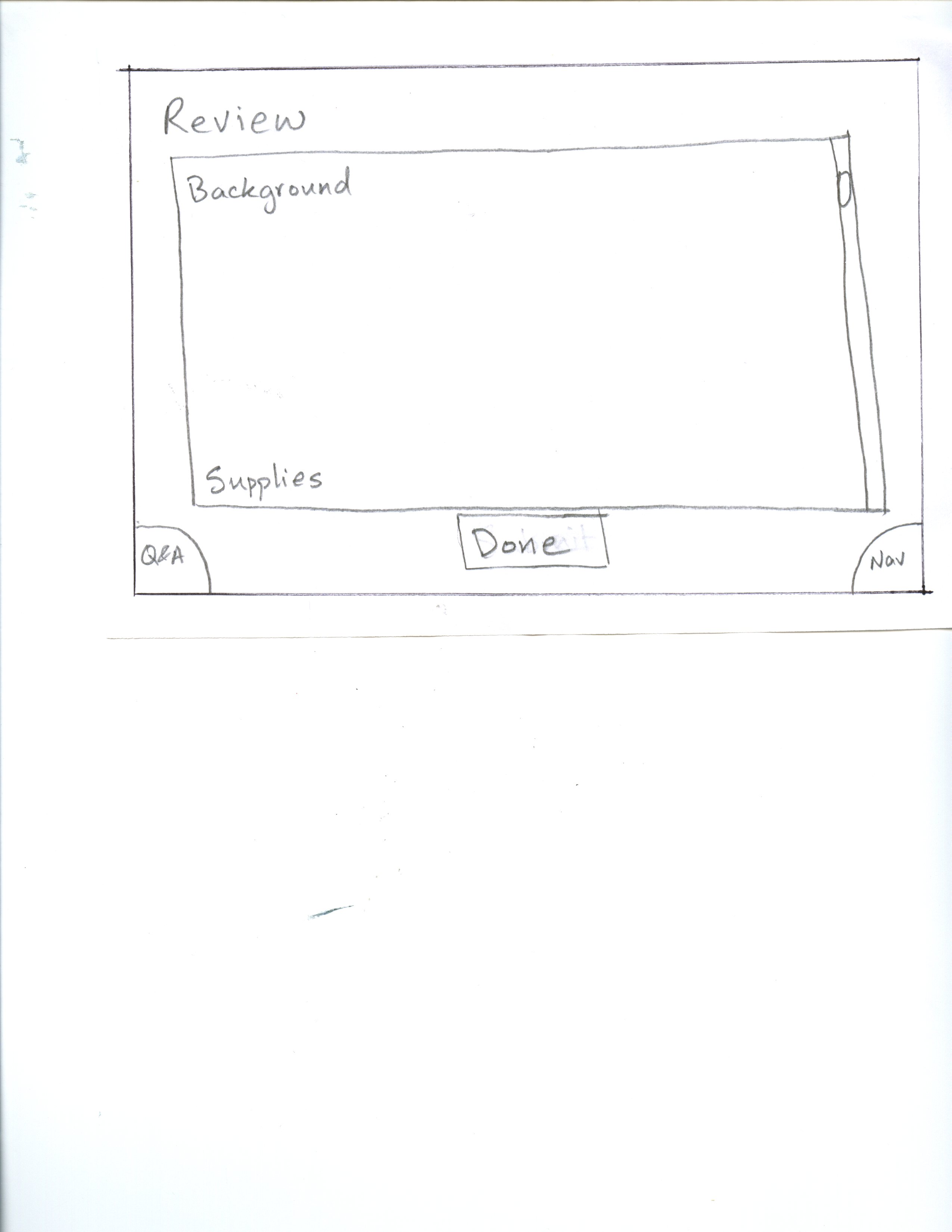 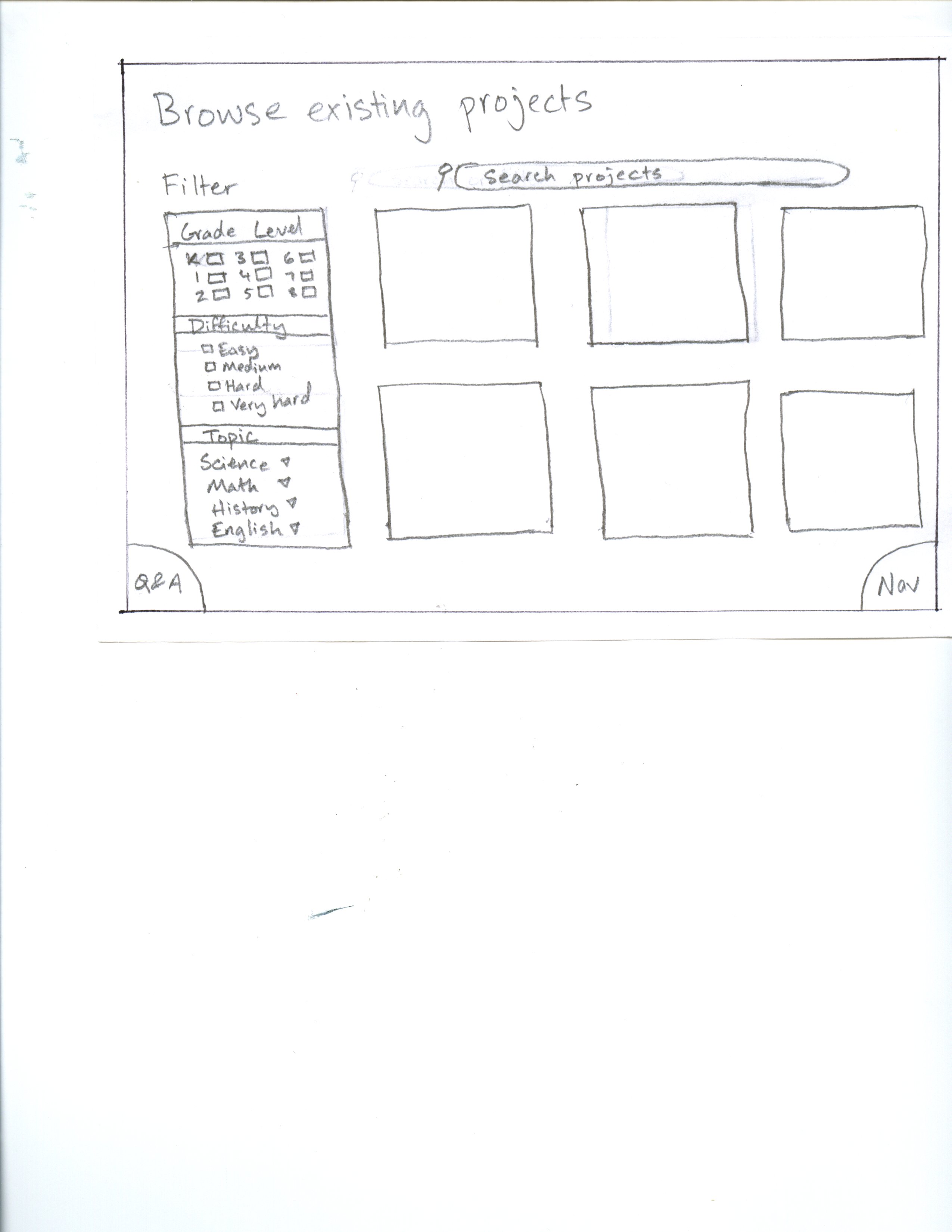 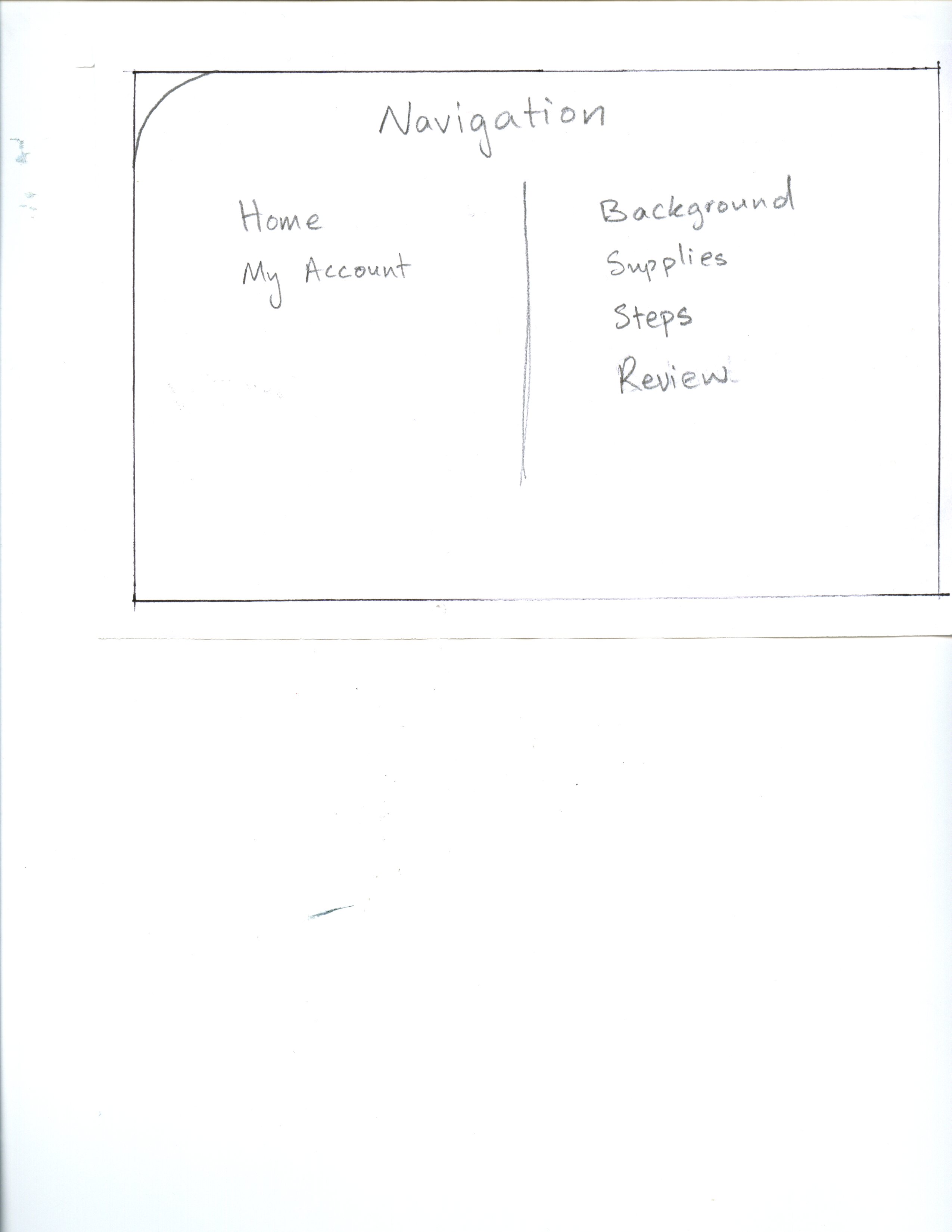 Prototype Overview
Wizard of Oz techniques
Duplicated many screens
Abstracted away some of the project creation



Hand-coded
Made up project for student
Project creation page
Uploading text
Uploading images
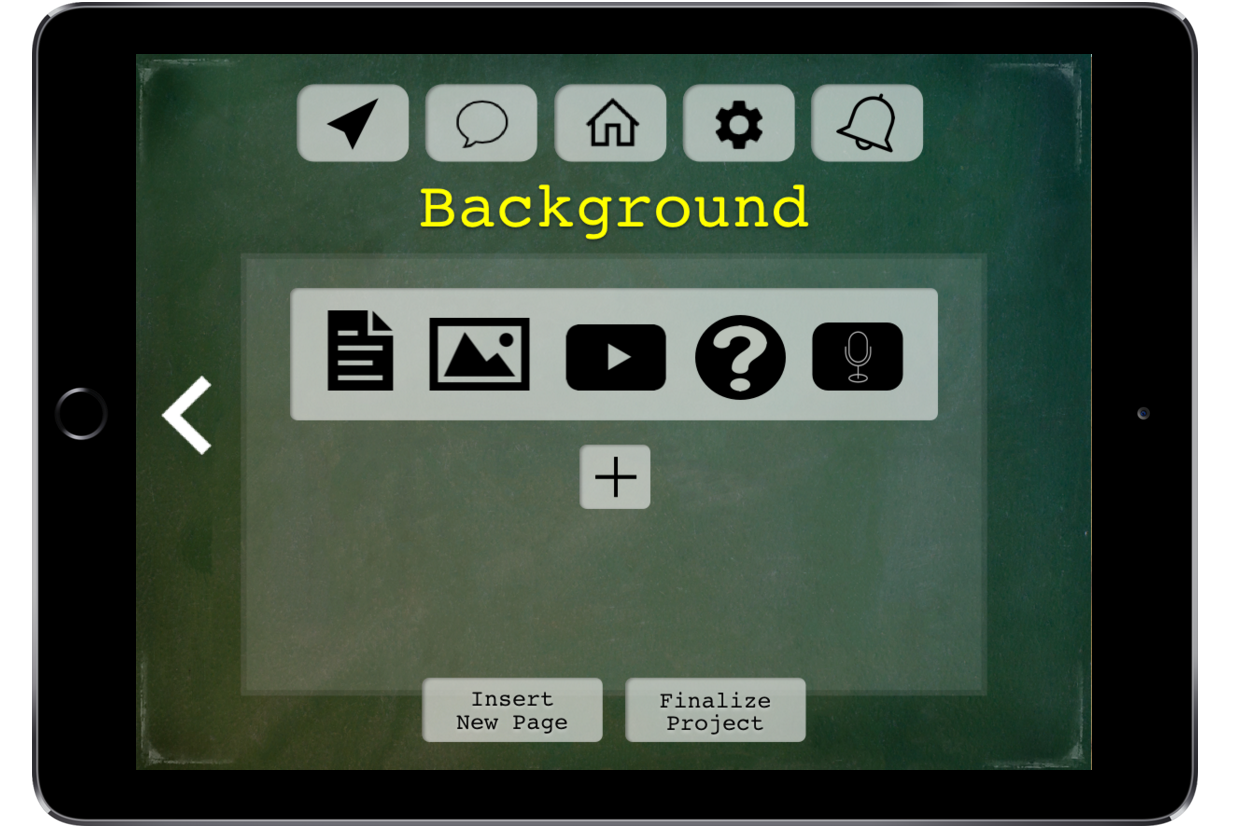 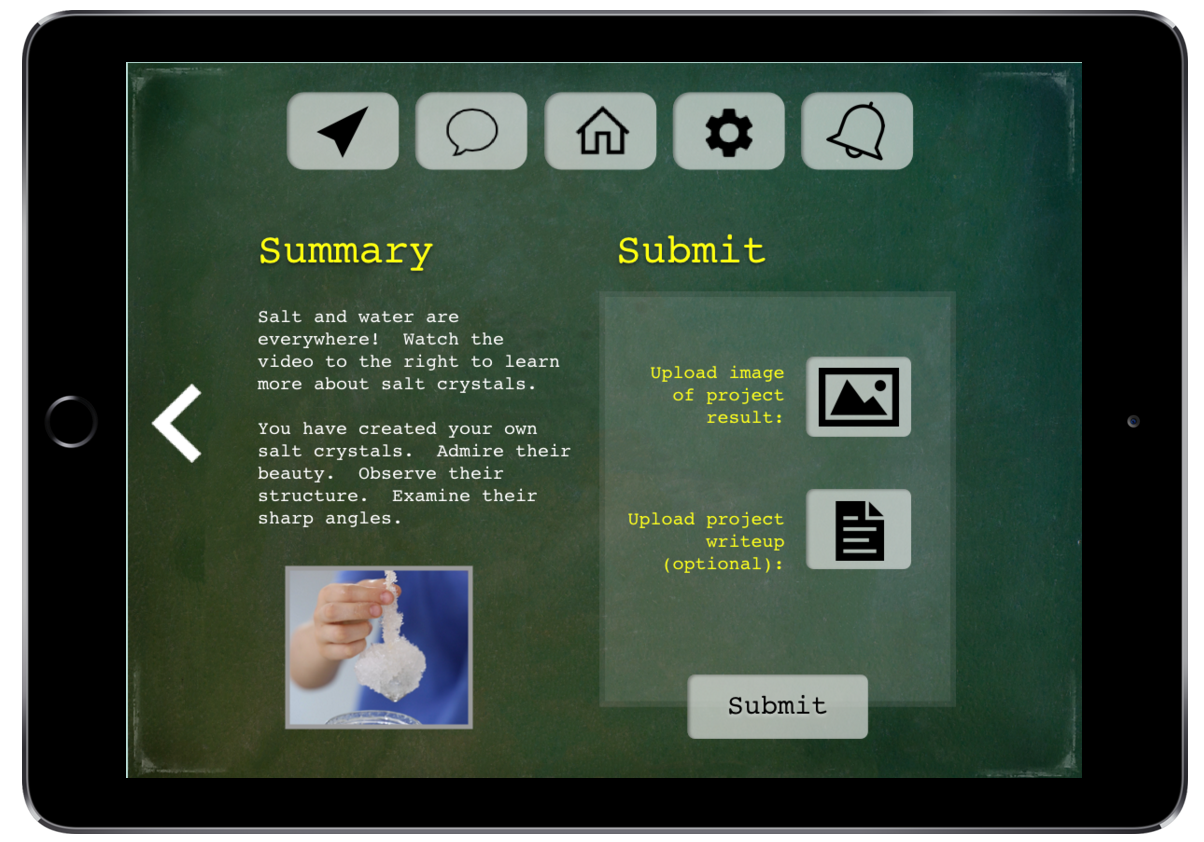 Thank You!
Medium-Fi Prototype Link
https://marvelapp.com/b2jh55